Vengers
Vengers
建浴準備見直しによる作業時間削減
発表者　吉川
[Speaker Notes: ただいまより、鈴秀工業株式会社、サークル名アベンジャーズのＱＣ活動を報告します。
テーマは「薬品容器フレコン化による建浴準備時間30％削減」です。●]
会社紹介
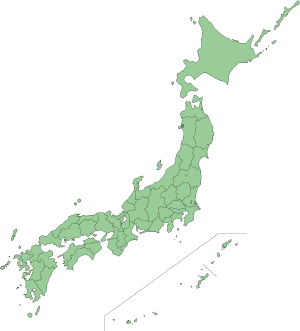 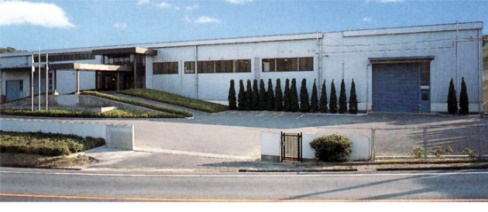 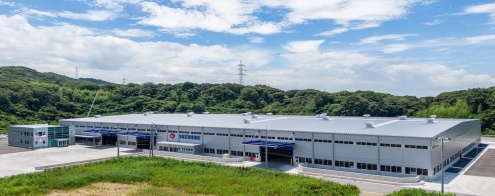 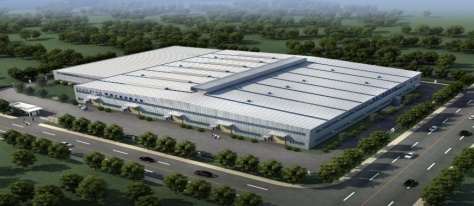 山口第一工場
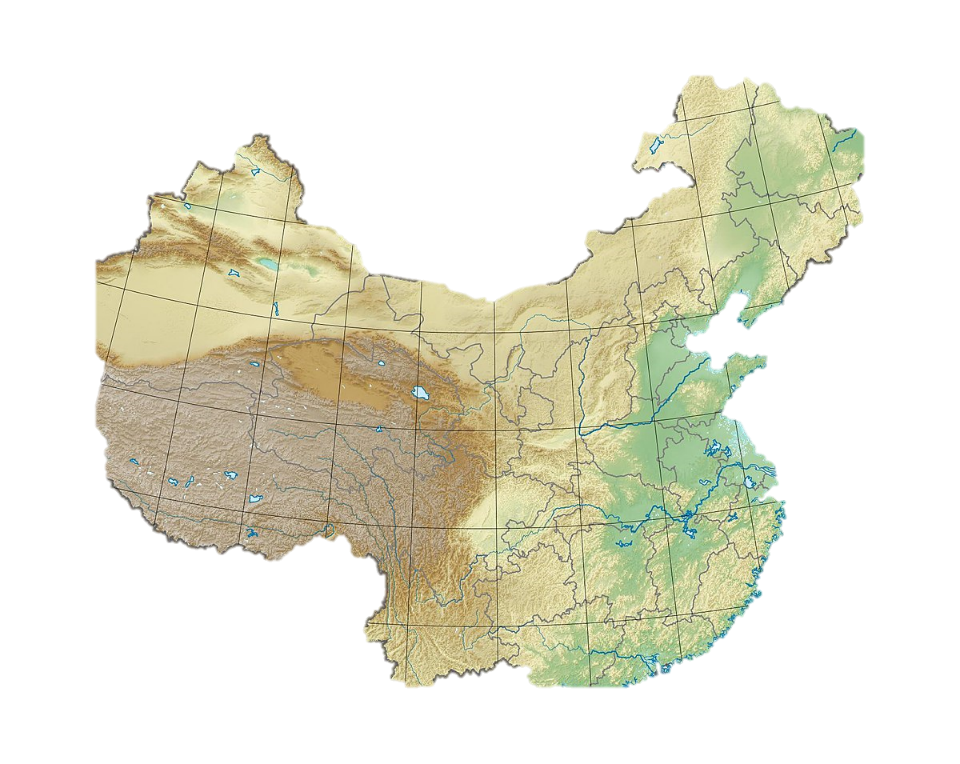 呉江工場
山口第二工場
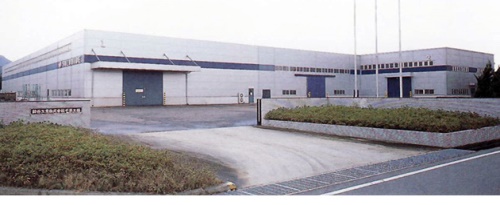 三重工場
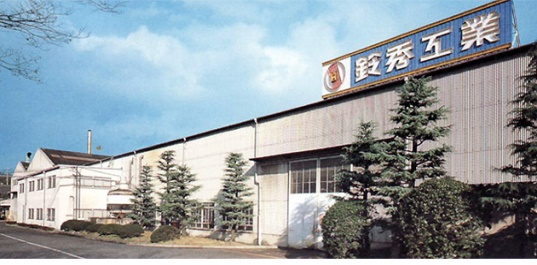 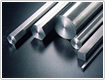 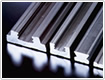 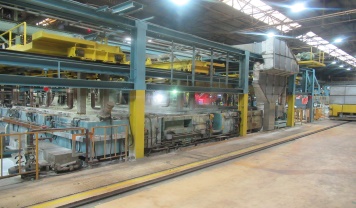 本社工場
ＮＥＸＴ
メンバー紹介
酸洗ボンデ工程
磨棒鋼
異形磨棒鋼
[Speaker Notes: 会社紹介
弊社は●国内に3拠点、
中国に1拠点工場を持つ、鉄鋼・金属の
2次・3次加工メーカーです。
私たちの職場は、●本社工場の
異形部門の酸洗ボンデ工程です。
ここでは主に材料の摩擦軽減の為、被膜加工を行っています。
次にメンバー紹介です。●]
メンバー紹介
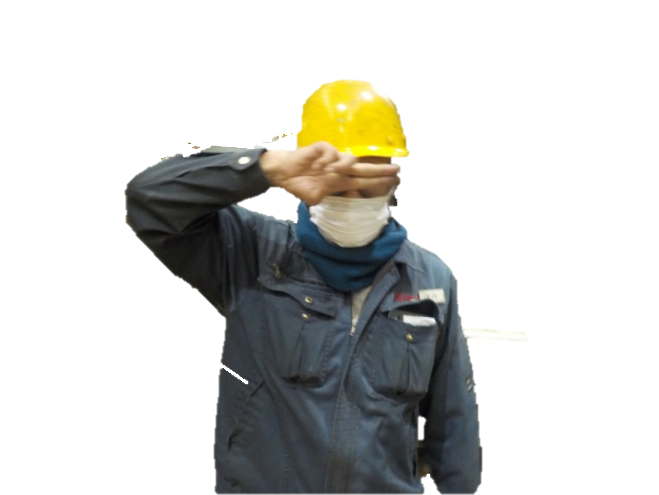 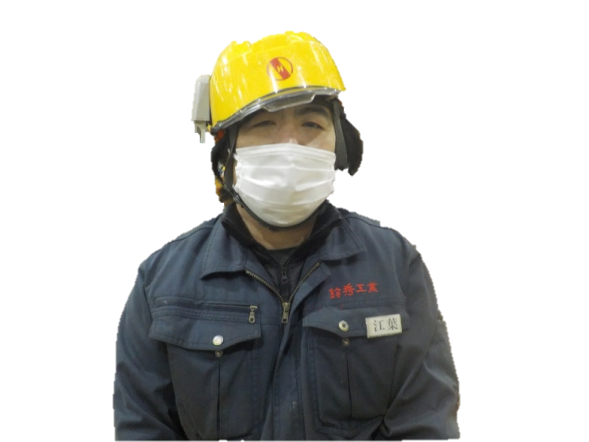 江葉
深谷
サークル長
テーマリーダー
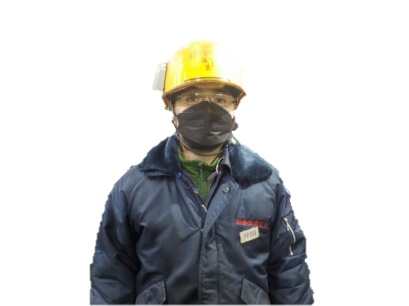 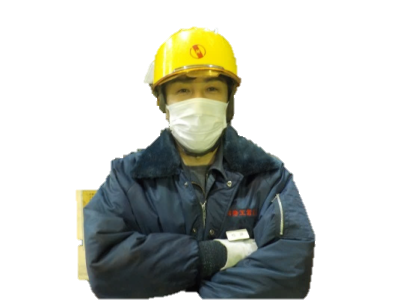 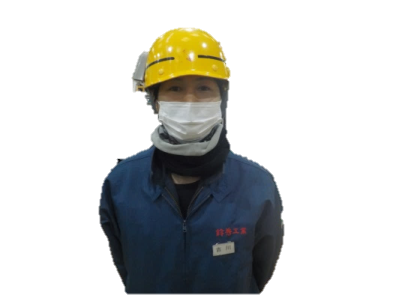 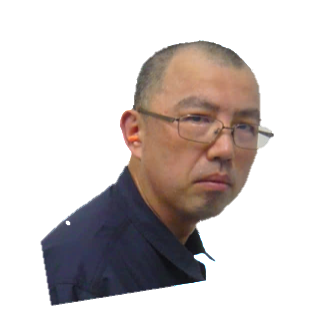 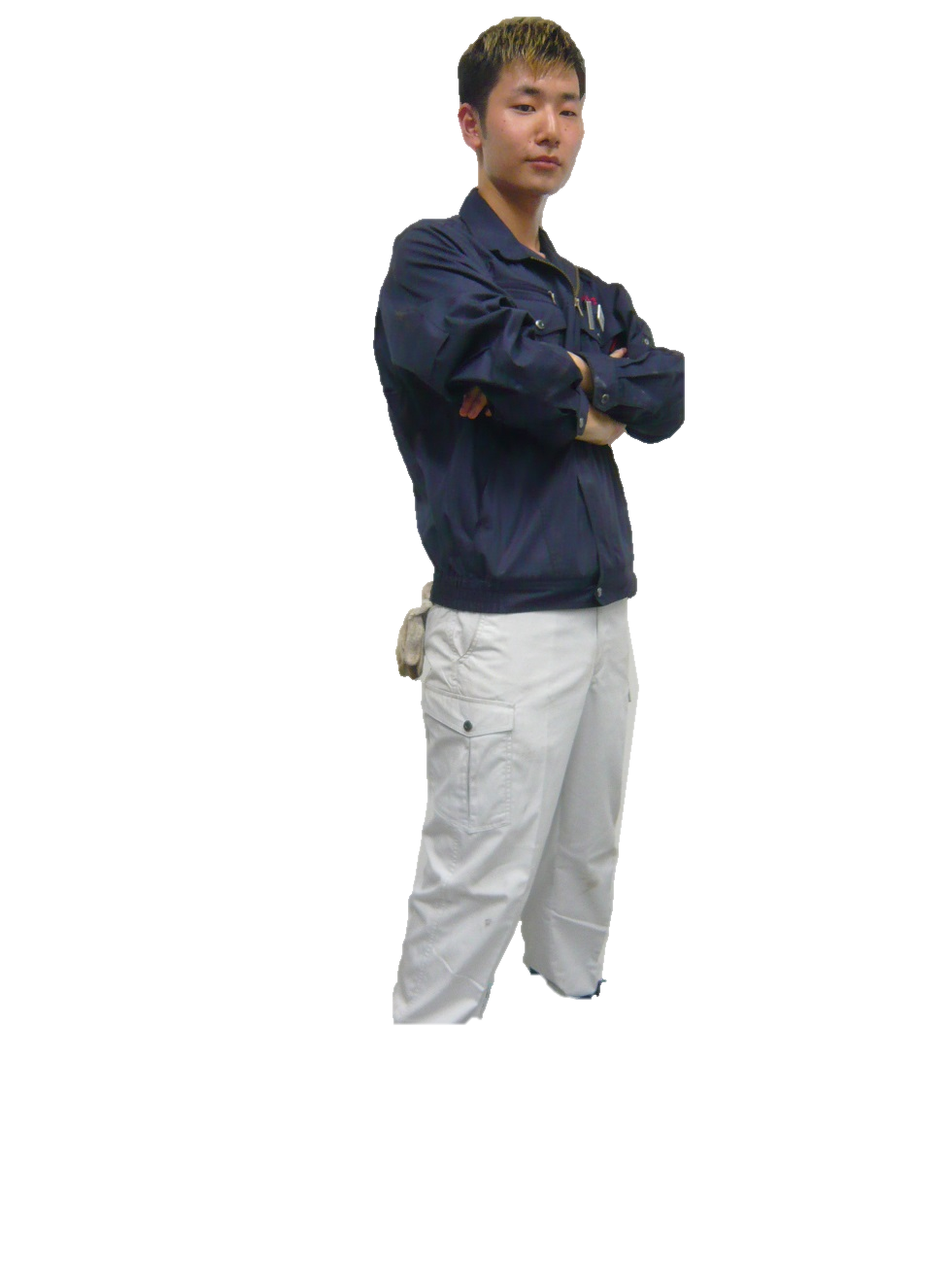 メンバー
椎原
塩澤
吉川友
沖田
松浪
出席率　　１００％
会合回数　　17回
[Speaker Notes: サークル長　江葉　テーマリーダ-　深谷　以下6名計7名のメンバ-になります。●]
サークルレベル（活動前）
Ｄ－１ゾーン
Ｃ－１ゾーン
Bゾーン
Aゾーン
X軸：QCサークルの平均的な能力
Ｙ軸：明るく働きがいのある職場
現状
現状
項目
レベル掌握内容
項目
レベル掌握内容
レベル
レベル
ＱＣの基本的な考え方と
2.5
2.4
イ
イ
人間関係とチームワーク
問題解決ステップ
ＱＣサークル活動の運営の仕方
2.3
4.2
ロ
ロ
ＱＣサークル会合実施状況
（リーダーシップ）
ＱＣ手法の使い方と
2.2
2.5
ハ
ハ
上司・スタッフ・関連部署との連携
現状レベル
目標レベル
（2.4,2.9）
（3.5,3.5）
活動結果のまとめ・発表
ＱＣや仕事の知識・技能を
2.6
2.3
ニ
多技能の向上・ローテーションなど
ニ
Cゾーン
向上させようという意欲
改善技能・改善能力
2.4
3.2
ホ
ホ
職場の５Ｓとルール遵守
（改善に対するヤル気）
12.0
14.6
合計
合計
Dゾーン
C-2ゾーン
2.4
2.9
５項目平均点
５項目平均点
Ｄ－２ゾーン
Ｙ軸
サークル能力
働きがいのある職場
Ｘ軸
目標　C⇒Bゾーン
[Speaker Notes: 活動前のレベルはこちらです●]
テーマの選定
15点以上まで掲載
製造部長方針の【標準作業を見直し徹底した無駄作業の削減】に大きく関連性がある為
建浴準備見直しによる作業時間削減に決定！
[Speaker Notes: テーマの選定
メンバー全員で話し合った結果、11個のテーマが上がり
マトリックス図を用いて6項目をそれぞれ１～５点で評価しました。
この中から点数の高かった「建浴準備見直しによる作業時間削減」に決定しました。●]
テーマの選定理由
テーマ
建浴準備見直しによる作業時間削減
テーマの選定理由
・　製造部長環境方針による無駄作業削減に繋げる
・　生産増加傾向に伴い、建浴回数も増加
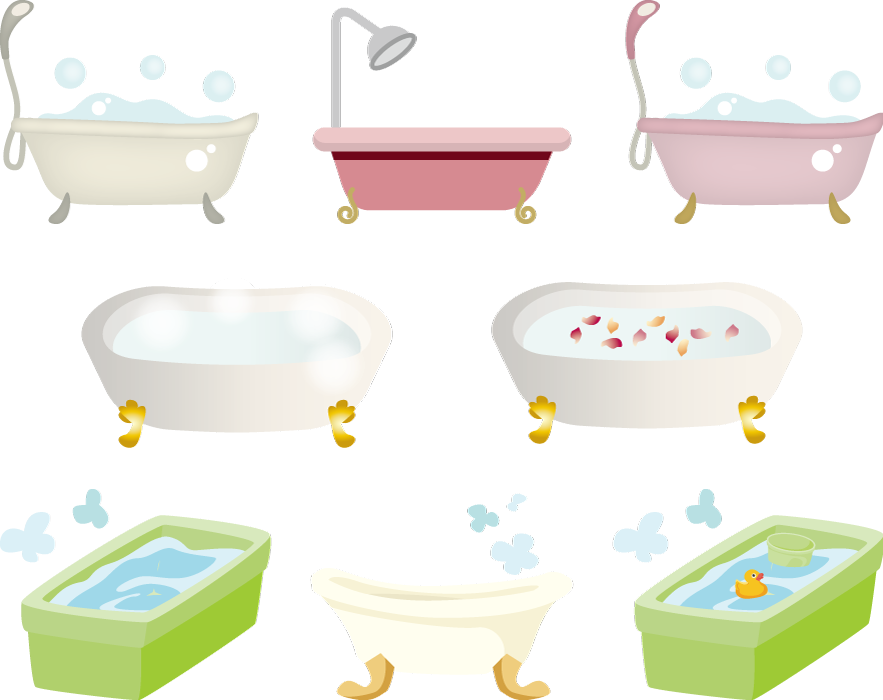 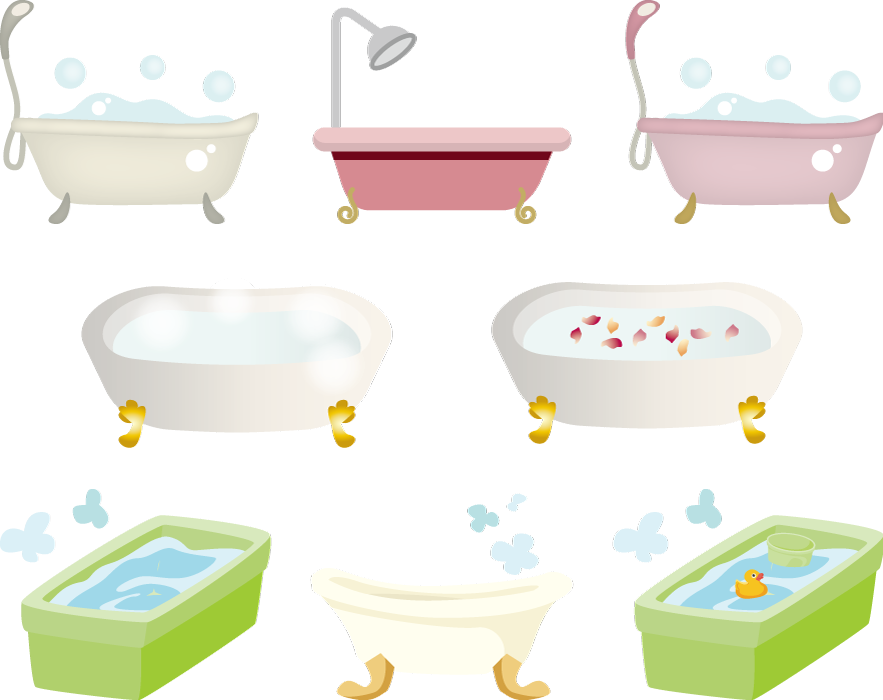 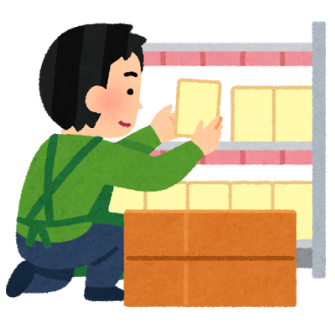 [Speaker Notes: テーマ選定理由として、
製造部長、環境方針による無駄作業削減に繋がり、
また生産増加傾向に伴い、建浴回数も増加したため対策が必要だと考えたからです。●]
テーマの選定理由・特性
テーマ
建浴準備見直しによる作業時間削減
データ管理システムの記録
型番A
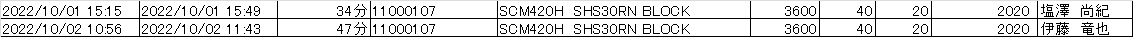 型番B
建浴で3時間
準備で1時間弱
計4時間
着手時間
完了時間
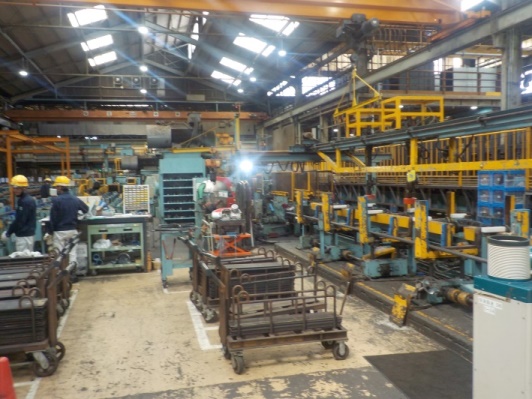 前工程
後工程
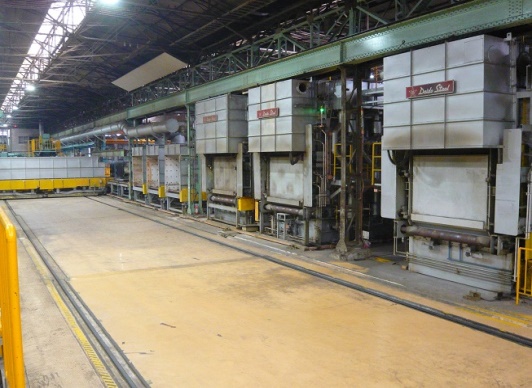 引抜き工程
熱処理
熱処理の枠が足りなくなる
引抜きへの材料供給が停止
[Speaker Notes: ★また特性としてデータ管理システムの記録から、前日の準備で1時間、建浴当日で3時間、計４時間程かかっているのが分かり、
前後工程の熱処理の排出枠が無くなってしまったり、引抜き工程の材料が無くなり作業が止まってしまう可能性があるため
早急に解決しなければなりませんでした。●]
テーマの選定
テーマ　高額消耗品見直しによる番線使用量削減
前回の反省点
・テーマに難航し、進行が止まる場面が多々あった。
・目標達成したが、グラフやデータ取りの内容が薄く、分かりにくかった。
・役割分担が出来ていなかった為、連携がうまく取れなかった。
テーマ　建浴準備見直しによる作業時間削減
今回
・比較的手順の細分化も出来、原因追及する際も明確である。
・今までの時間などでデータが取りやすく、グラフ化しやすい。
・応援等で作業している為、全メンバーで進められる。
[Speaker Notes: また、前回の反省として以下が挙げられますが、今回のテーマで反省を活かして取り組むことが出来ると考えました。●]
活動計画
計画
実施
資料
全体で計画よりも早めに活動が出来た
[Speaker Notes: 活動計画
赤線が計画で青線が実施、緑線が資料作成になってます。
計画に対して、都度進捗確認を心掛け、計画よりも早く活動を終える事が出来ました。●]
現状把握
リューベ建浴とは？？
[Speaker Notes: 現状の把握
まず、リューベ建浴について説明します。●]
現状把握
そもそもリューベ槽とは？？
性質　　　アルカリ性
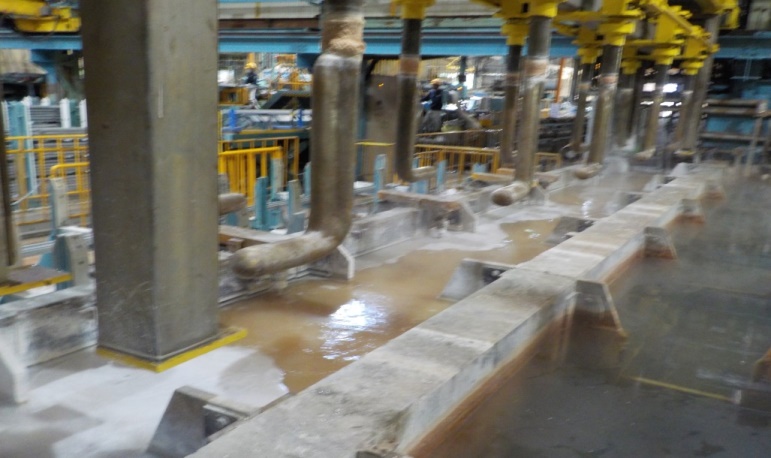 引抜き時、摩擦を軽減させるための
石鹸を付ける槽
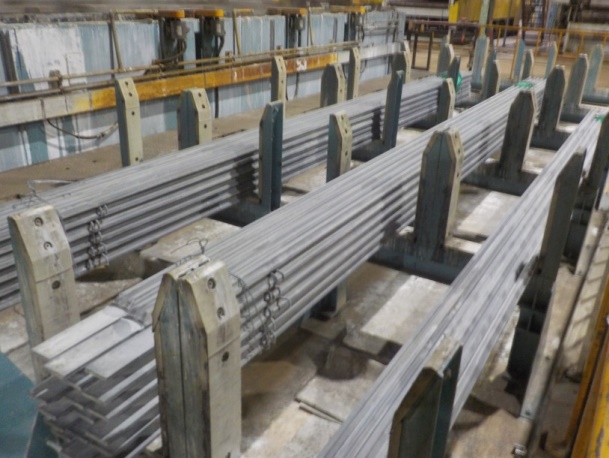 ここ！
線状疵などの可能性を低くする
重要な場所
引抜き側に一番近い槽
[Speaker Notes: リューベ槽とは、性質はアルカリ性で、引抜き時に摩擦を軽減させる為に材料表面に石鹸を付着させる槽になります。
線状疵などの品質異常発生を軽減させる目的でとても重要な工程になります。●]
現状把握
リューベ建浴はなぜするの？？
作りたて
1週間後
2～3週間後
処理を重ねていくと約1ヶ月で酸化結合によって劣化していき、成分が凝固し浮いてきてしまう
濃度が低下するため、被膜が薄くなってしまう
引抜き工程にて線状疵が発生
1ヶ月ごとに品質を保たせるために、新しく液に更新する必要がある。
建浴＝劣化した液を抜き取り、新しい液に張り替える
[Speaker Notes: 次にリューベ建浴をなぜするかの説明をします。
性能面において、作りたての状態から処理を重ねていくと約2週間～3週間で、酸化結合により劣化していきます。
そのため濃度が低くなり、被膜が薄くなってしまい、引抜き時に線状疵などの品質異常が発生する恐れが出てきてしまいます。
そのことから品質を保たせるために定期的に新しく張り替える作業が必要になります。その作業を建浴と言います。●]
現状把握
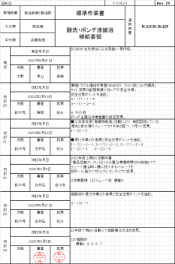 標準作業書を
元に作成
リューベ建浴はどうやるの？？
⑥
リューベ
⑤
湯洗
⑤
湯洗
①
硫酸
③
水洗２
④
ライト
④
ライト
②
水洗１
計８缶
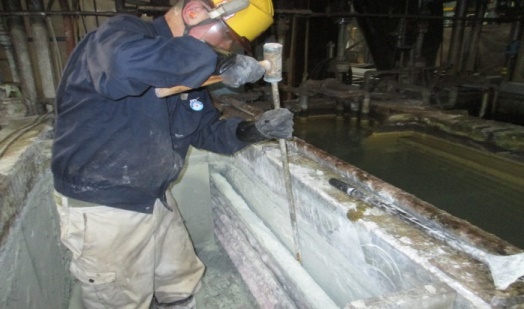 廃ライト液
①ライト槽建浴時、廃ライト液を８缶採取する
[Speaker Notes: リューベ建浴作業とは。●
標準作業書を元に①ライト槽建浴時、ライト液を８缶採取します。●]
現状把握
リューベ建浴はどうやるの？？
⑥
リューベ
⑥
リューベ
リューベ
②廃ライト液８缶をリューベ槽に入れ中和させる
リューベ
[Speaker Notes: ②採取した廃ライト液を８缶●リューベ槽に入れ、中和させます。●]
現状把握
リューベ建浴はどうやるの？？
リューベ液を抜くため、温度を低くする必要がある
⑥
リューベ
適正温度　60℃以下
作業時　　80℃
状態　　　液体
状態　　　個体
温度を低くすると固形になってしまう
適正温度　60℃以下
作業時　　80℃
リューベ
状態　　　液体
状態　　　液体
性質を酸性→中和させると凝固しなくなり液体のままになる
[Speaker Notes: ★廃ライト液を入れる理由として、産廃業者がバキュームで古い液を吸う際に、ホースが熱に弱いため、一定の温度に下げる必要があるのですが、
そのまま低くしてしまうと、アルカリ性のリューベは凝固し固形化してしまいます。固形化するとバキュームで吸引できなくなるので
酸性のライト液を注入することにより、性質を中和状態にさせ、低温でも固形化しない状態にします。●]
現状把握
リューベ建浴はどうやるの？？
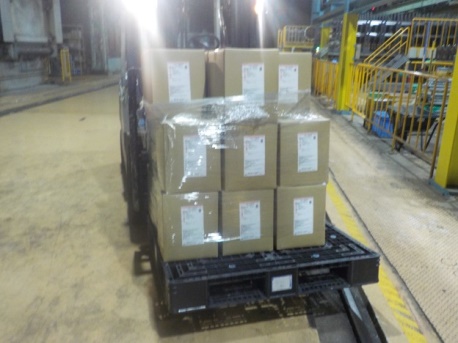 製品枠
B工場熱処理横
ボンデ出口枠
石鹸
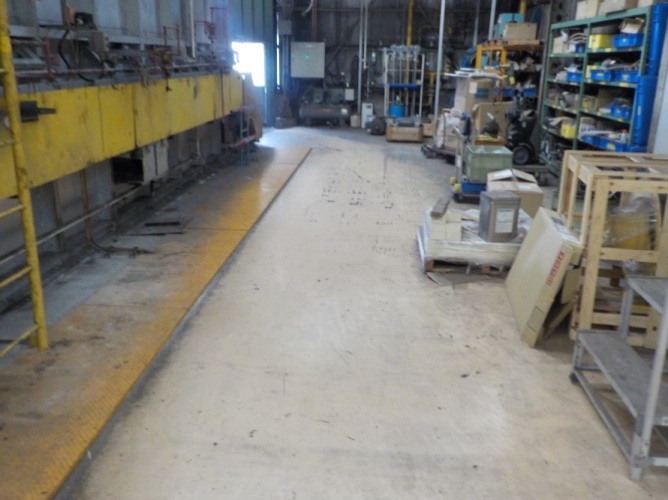 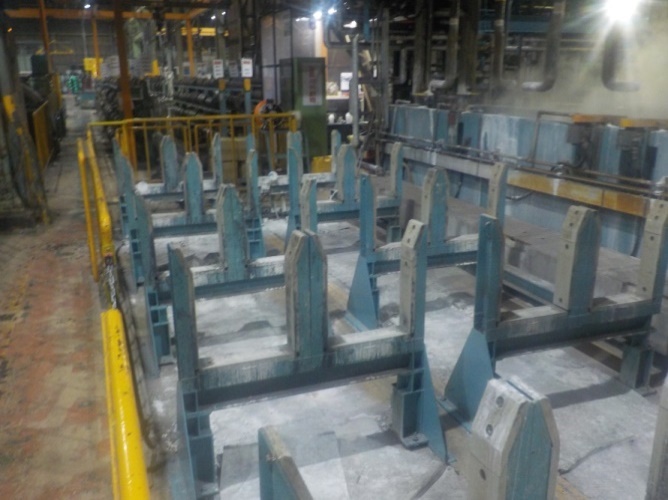 柵
熱処理炉
熱処理炉
運搬先
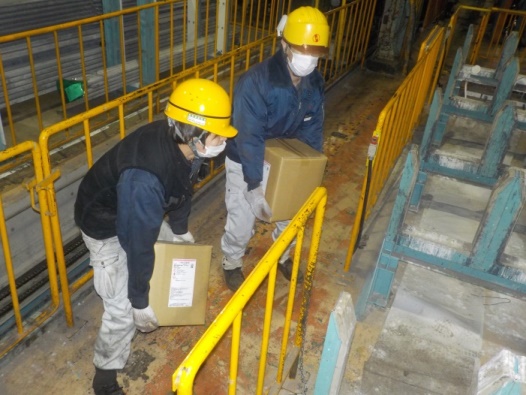 石鹸25箱
全て運び込む
熱処理炉
柵があるからリフトで直接は不可
③石鹸を25箱リューベ槽横へ移動させる
リューベ
2～3人で運搬
[Speaker Notes: ③石けんを25箱をB工場熱処理よこから●リューベ槽横へ移動。●
しかし●石けんを運ぶ際に●道中に柵がありリフトで直接の移動は不可●作業者3名で人力での運搬。●]
現状把握
リューベ建浴はどうやるの？？
写真
写真
写真
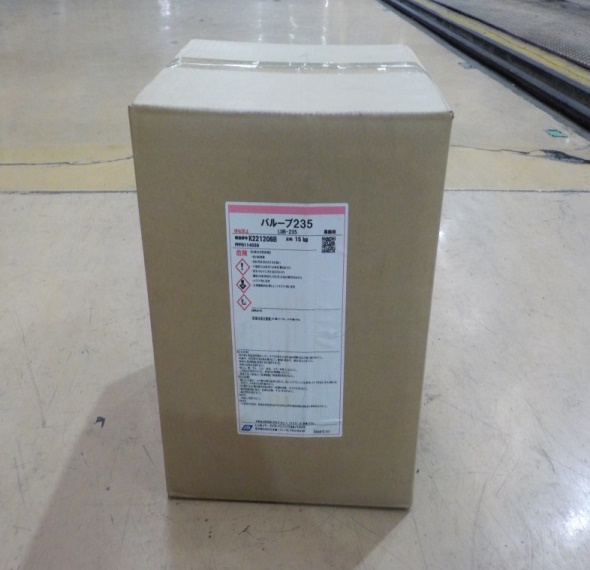 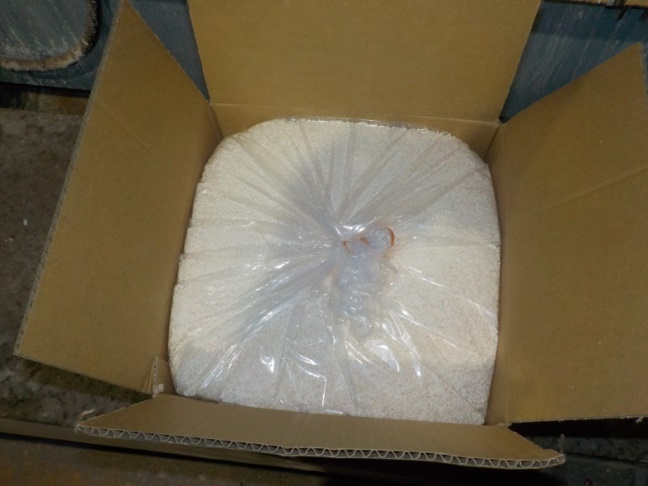 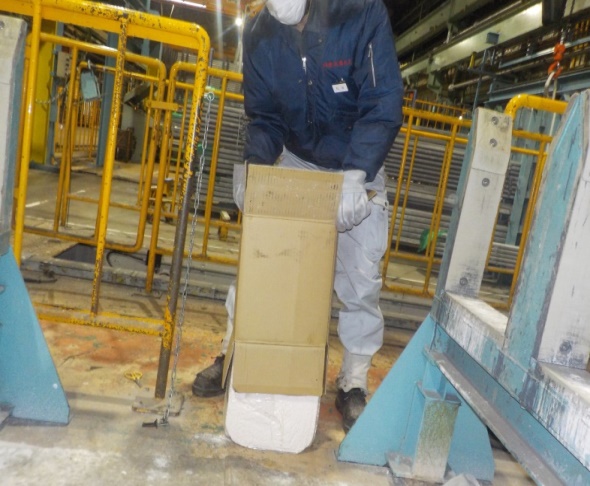 隙間が無いため、持ち上げなければ出てこない
作業終了後、段ボール25箱分を廃酸設備横の捨て場へ
④石鹸を25箱全て段ボールから出す
[Speaker Notes: ★④石鹸を25箱全て段ボールから出します。
しかし●石鹸を段ボールから取り出す際に、石鹸が固着してしまい隙間がない為、
●段ボールを持ち上げ、上下に振らないと石鹸が出てきません。また作業後に全てのダンボールを廃酸設備横のダンボール置き場へ移動させなければなりません●]
現状把握
リューベ建浴はどうやるの？？
～　　前日の準備が終了　　～
Next 当日の作業
[Speaker Notes: ここまでが前日の夜勤でやる作業です。次に当日の作業について。●]
現状把握
リューベ建浴はどうやるの？？当日編
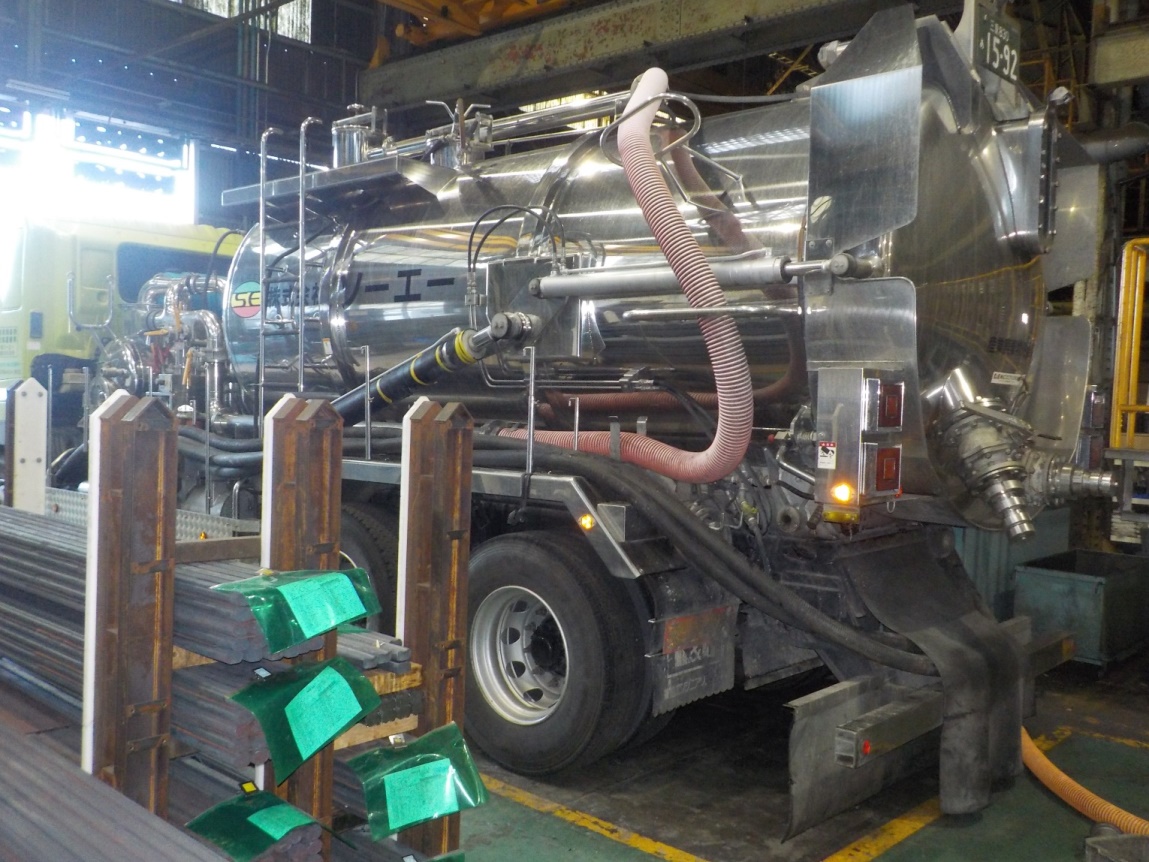 リューベ
⑤バキュームカーを手配し、劣化したリューベ液を抜く
[Speaker Notes: ⑤朝一、前もって手配したバキュームカーの業者が来ているので●槽にある劣化したリューベ液を回収。●]
現状把握
リューベ建浴はどうやるの？？当日編
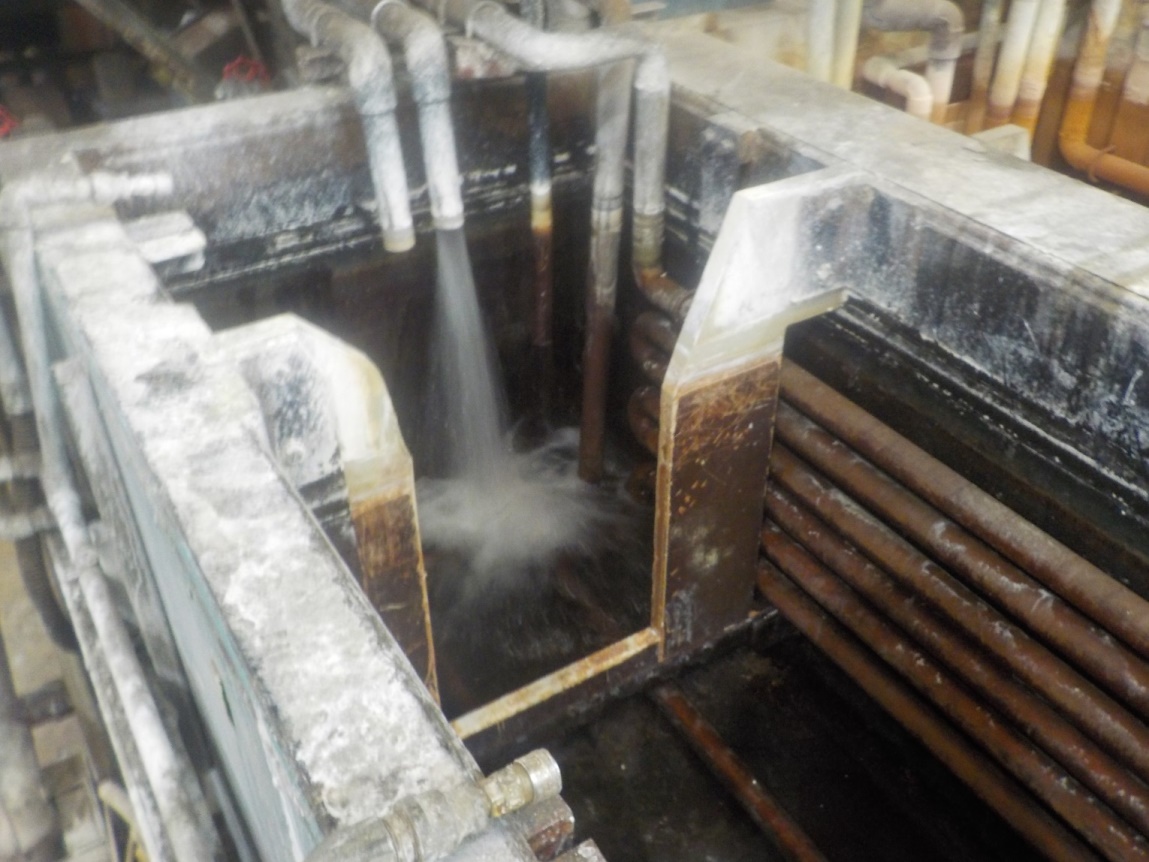 この位置まで！
⑥水を蒸気管がある位置まで溜める
[Speaker Notes: ★⑥液をすべて抜き取り、槽内を清掃したら、蒸気管が隠れるまで水を溜めます。●]
現状把握
リューベ建浴はどうやるの？？当日編
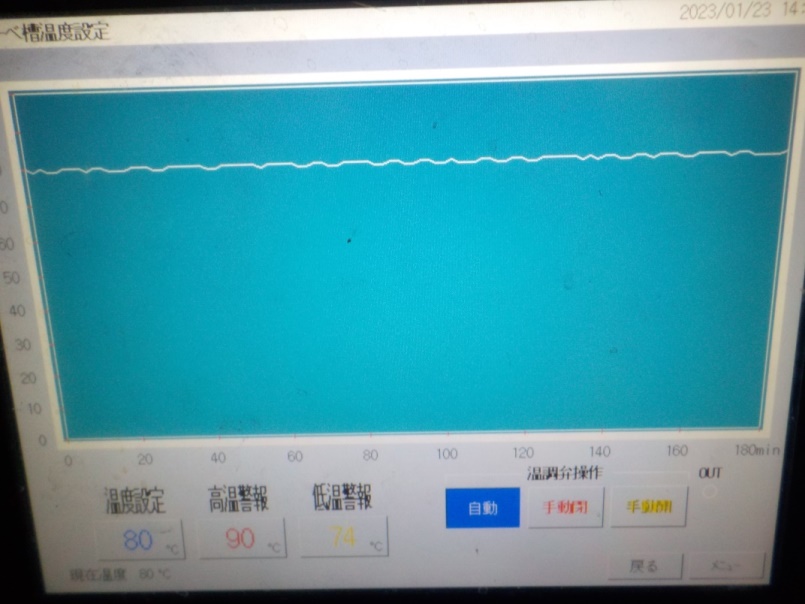 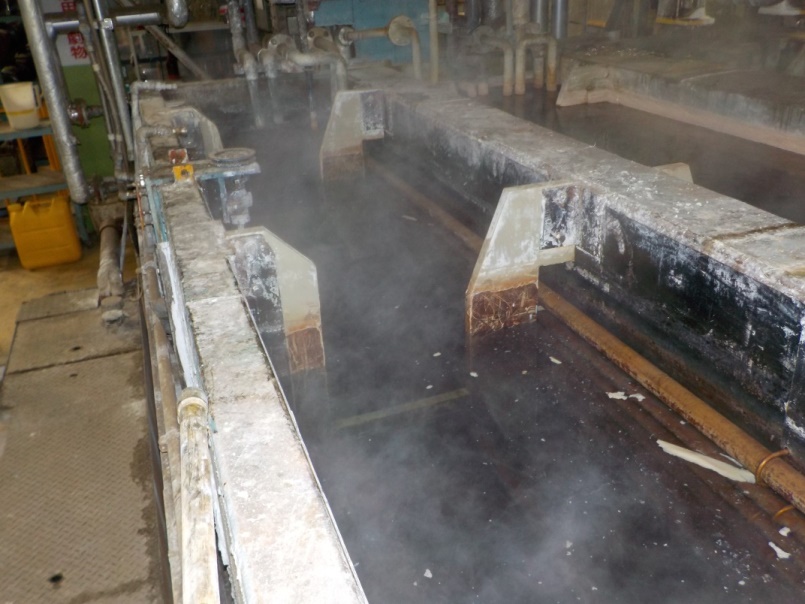 ON
リューベ槽の蒸気操作盤
60℃以上になるまで
⑦水温を上げるため、蒸気を作動させる
[Speaker Notes: ⑦水が溜まったら蒸気を入れ、６０℃以上になるまで待ちます。●]
現状把握
リューベ建浴はどうやるの？？当日編
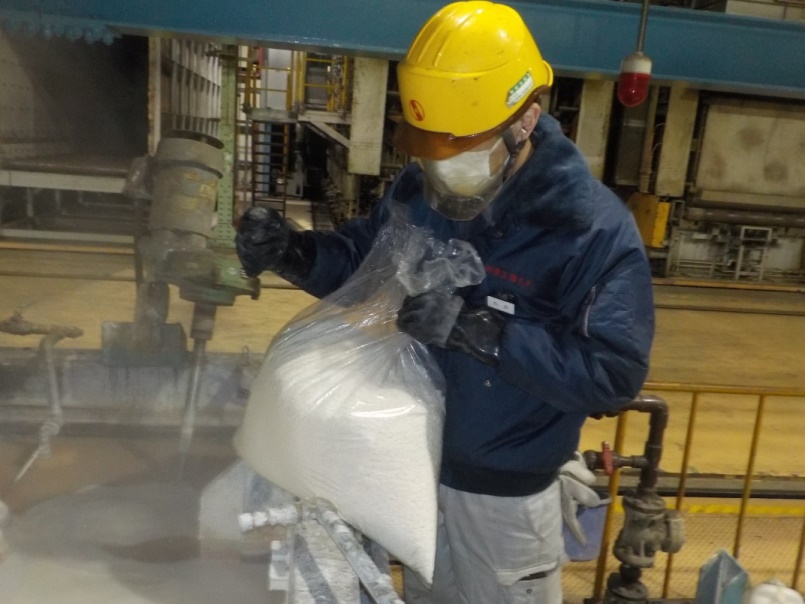 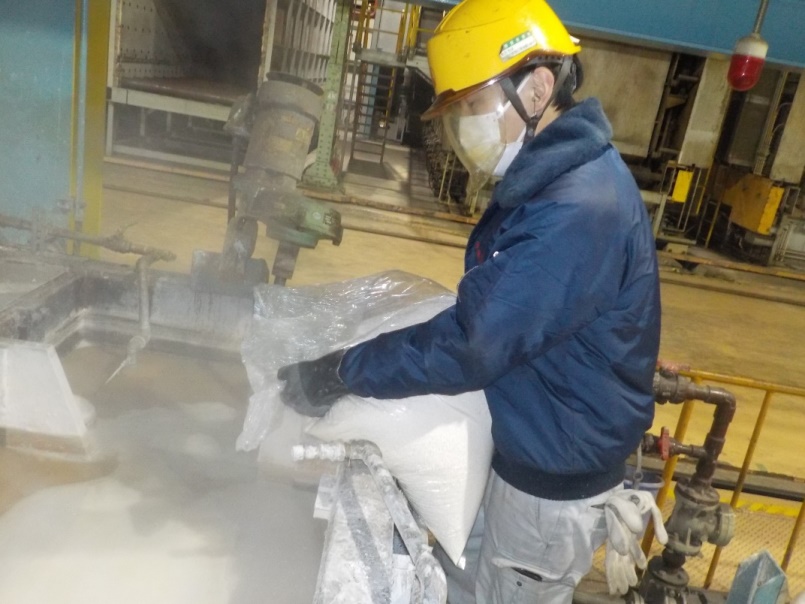 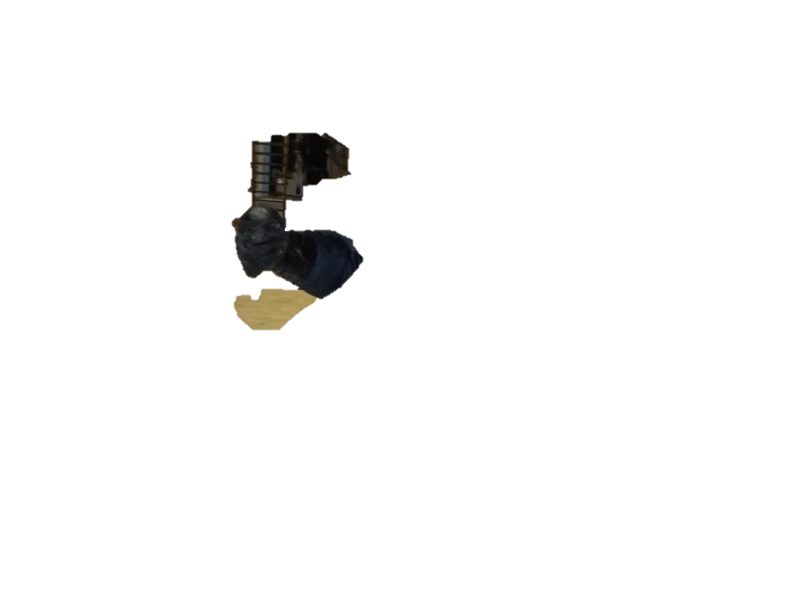 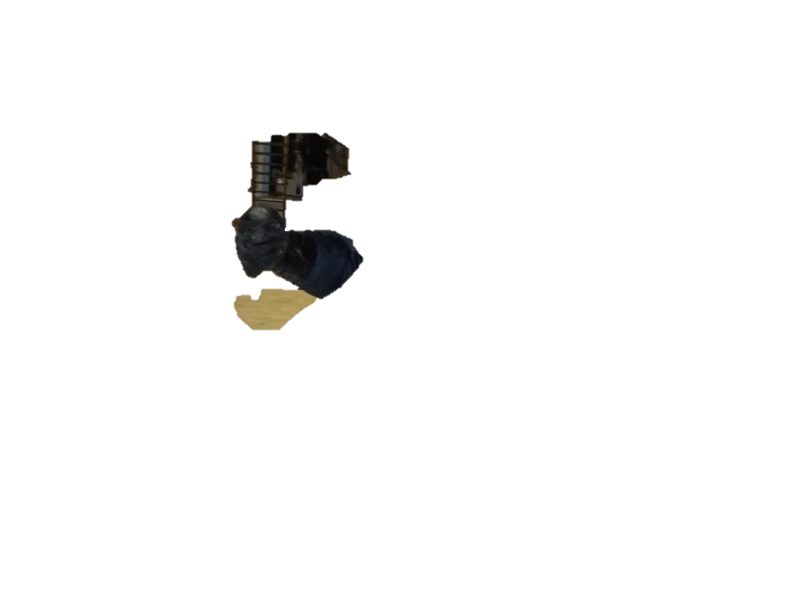 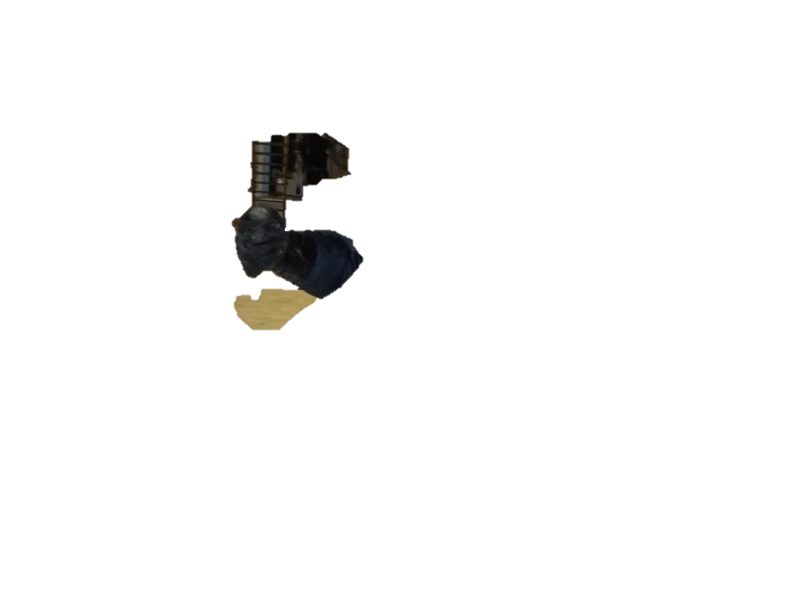 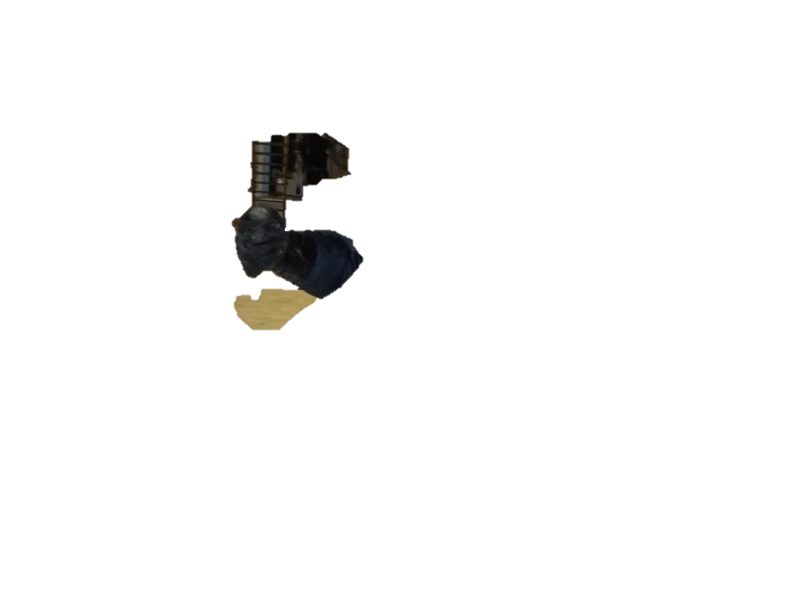 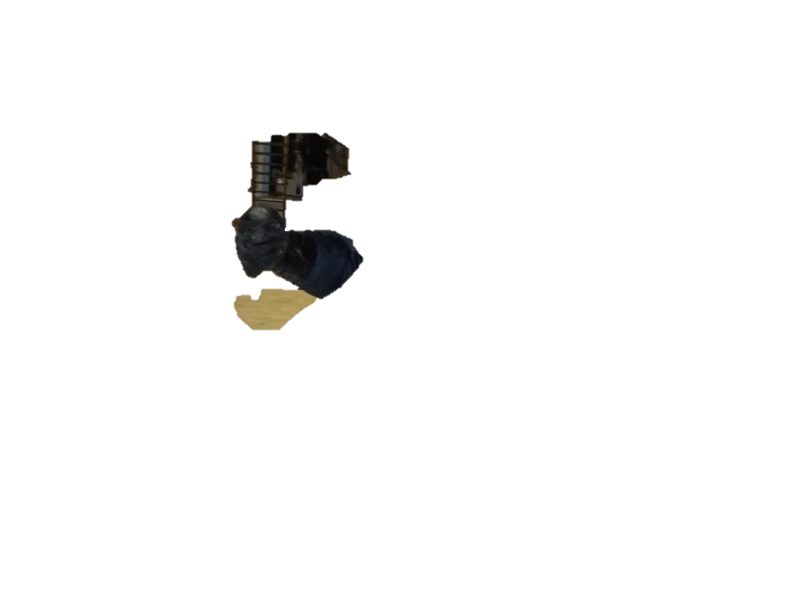 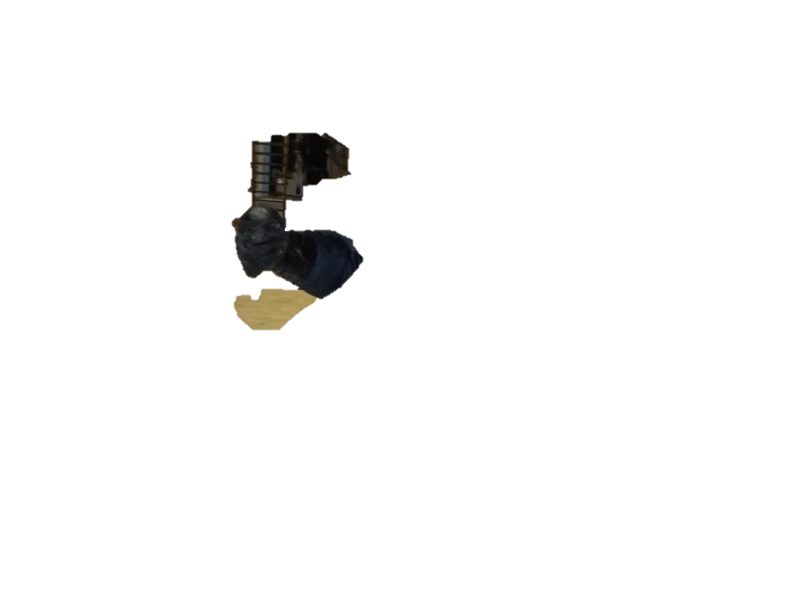 2～３人で作業
固まっていると水跳ねが起きるため崩しながら入れる
⑧箱出しした石鹸を全て槽へ入れる！　　２５袋の為、重労働
[Speaker Notes: ⑧箱出しした石鹸を槽へ投入するのですが、固まっているので●水跳ね防止の為、粉状に崩してから槽内に投入。１５キロもある石鹸が計２５袋もあり2、3人で作業しますが、かなりの重労働です。●]
現状把握
リューベ建浴はどうやるの？？当日編
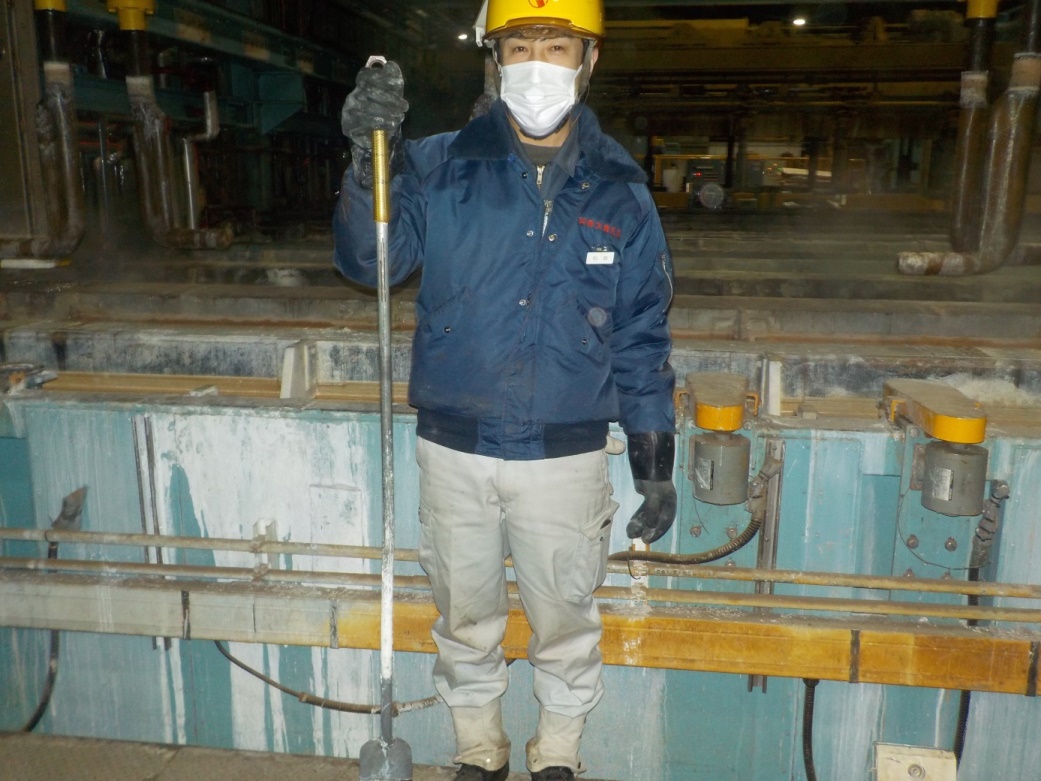 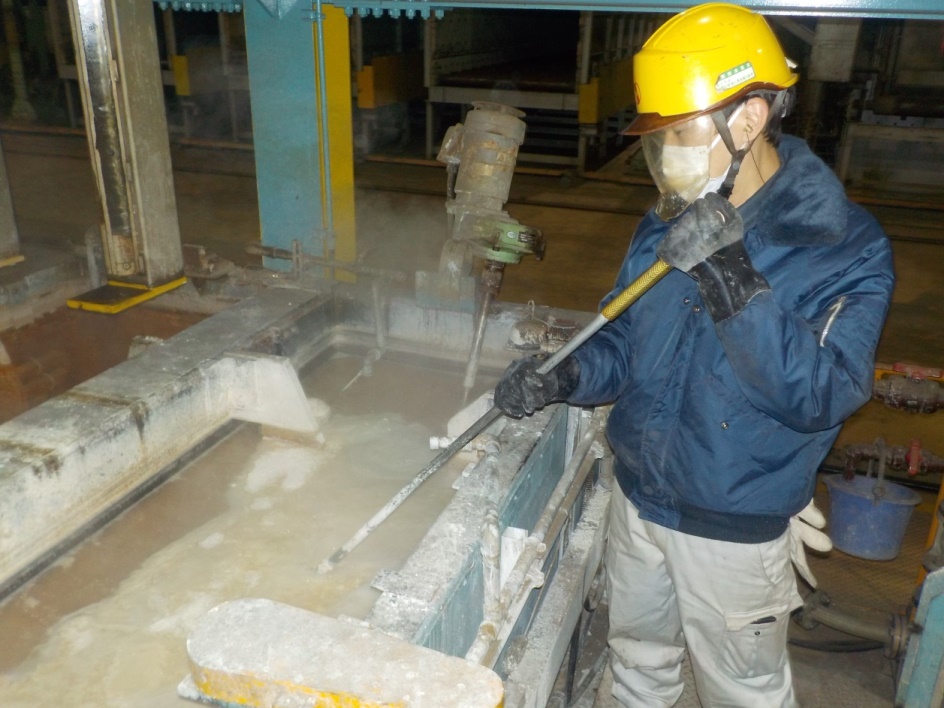 攪拌棒
⑨投入した石鹸を攪拌棒を使い溶かす
[Speaker Notes: ⑨投入した石けんを攪拌棒を使い溶けるまでかき混ぜます。●]
現状把握
リューベ建浴はどうやるの？？
～　　建浴終了　　～
[Speaker Notes: これで建浴作業は完了となります。●]
現状把握
時間はどれだけかかるの？？時間で層別
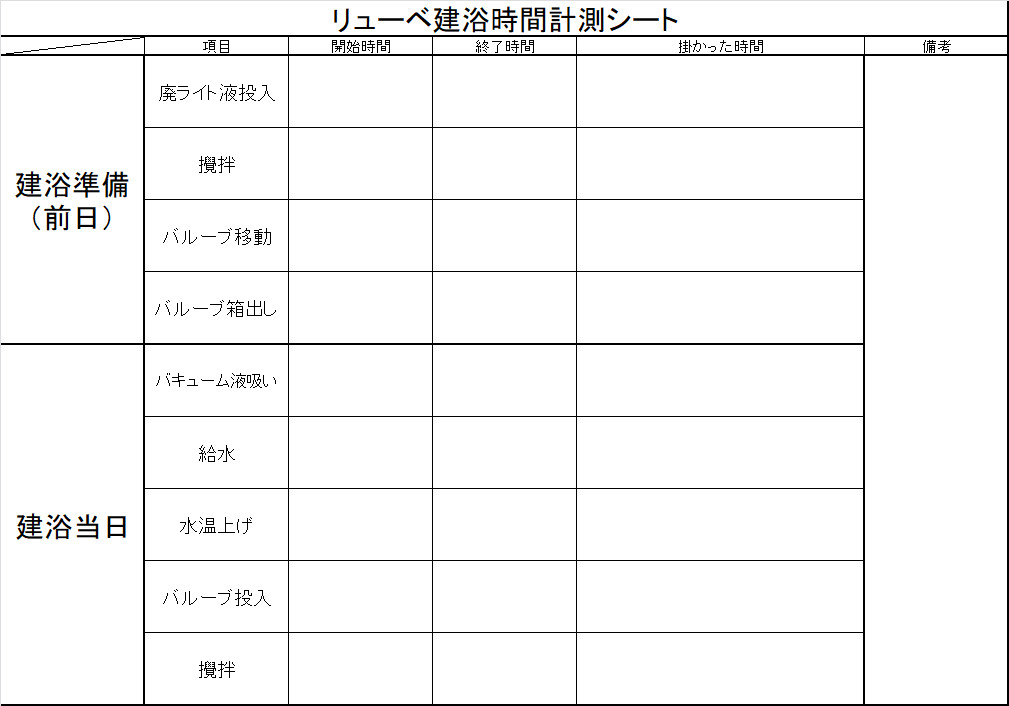 石鹸
石鹸
石鹸
ライト液採取を除く計９項目の時間を計る
[Speaker Notes: 先程説明した計九つの作業でチェックシートを作成、バラつきを調べるため、作業者ごとに計測し、時間で層別します。●]
時間はどれだけかかるの？？作業者バラツキ編
現状把握
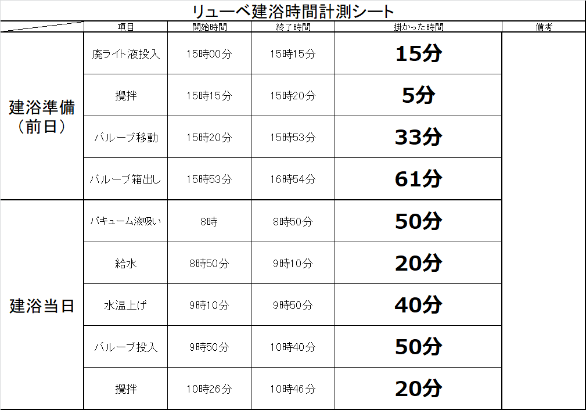 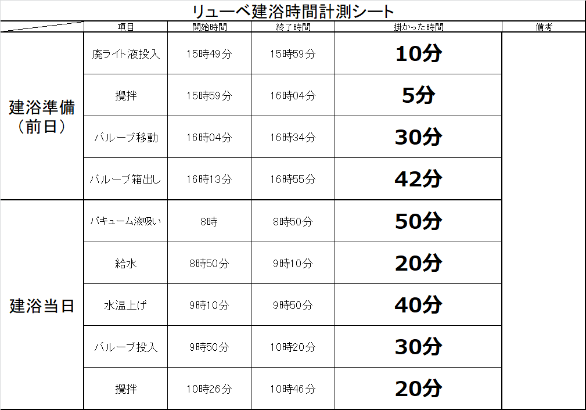 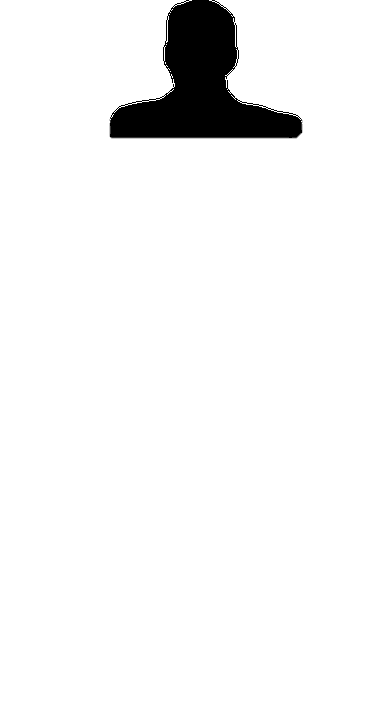 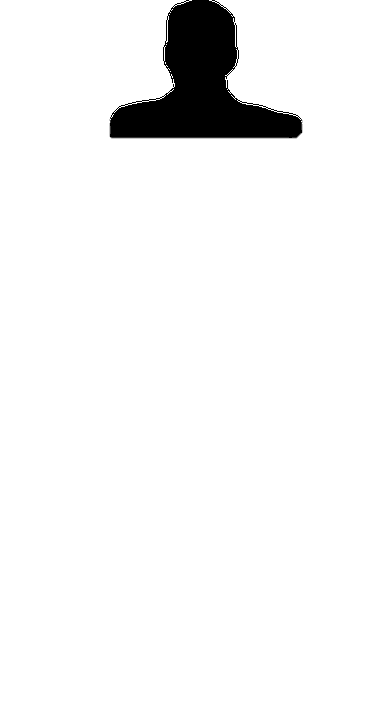 作業者A
作業者C
作業歴4ヶ月
作業歴10年
合計
294分
合計
247分
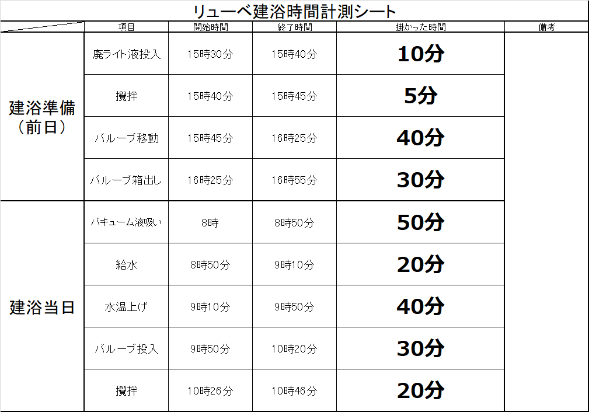 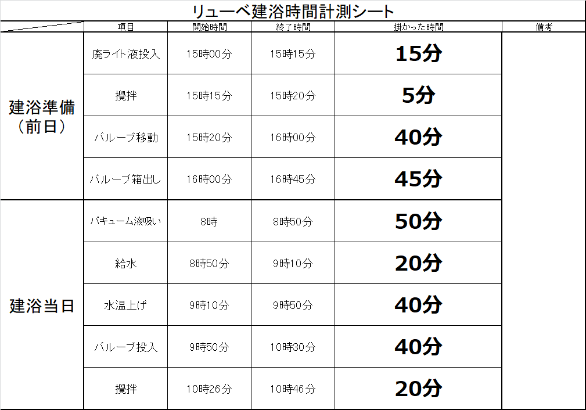 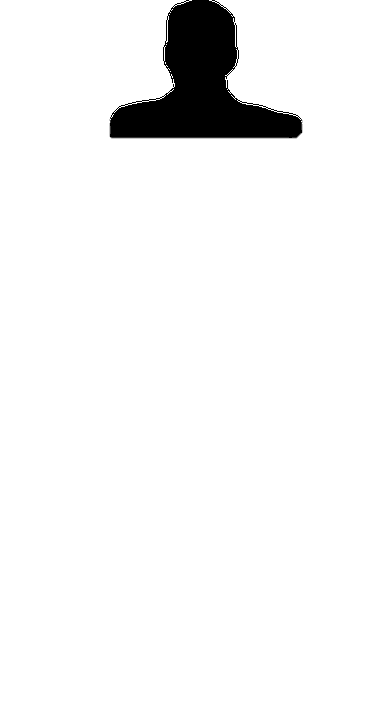 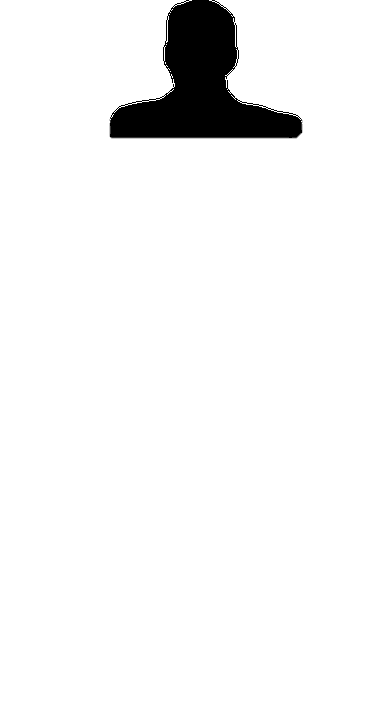 作業者D
作業者B
作業歴半年
作業歴5年
245分
275分
合計
合計
ベテランは安定していたが新人とのバラつきがあった
[Speaker Notes: ベテランから新人を含めた4名の作業データを取りました。
左のベテラン作業者2名はバラつきが無く安定していたが、慣れていない作業者との差がある程度あることが分かりました。●]
現状把握
悪さの評価
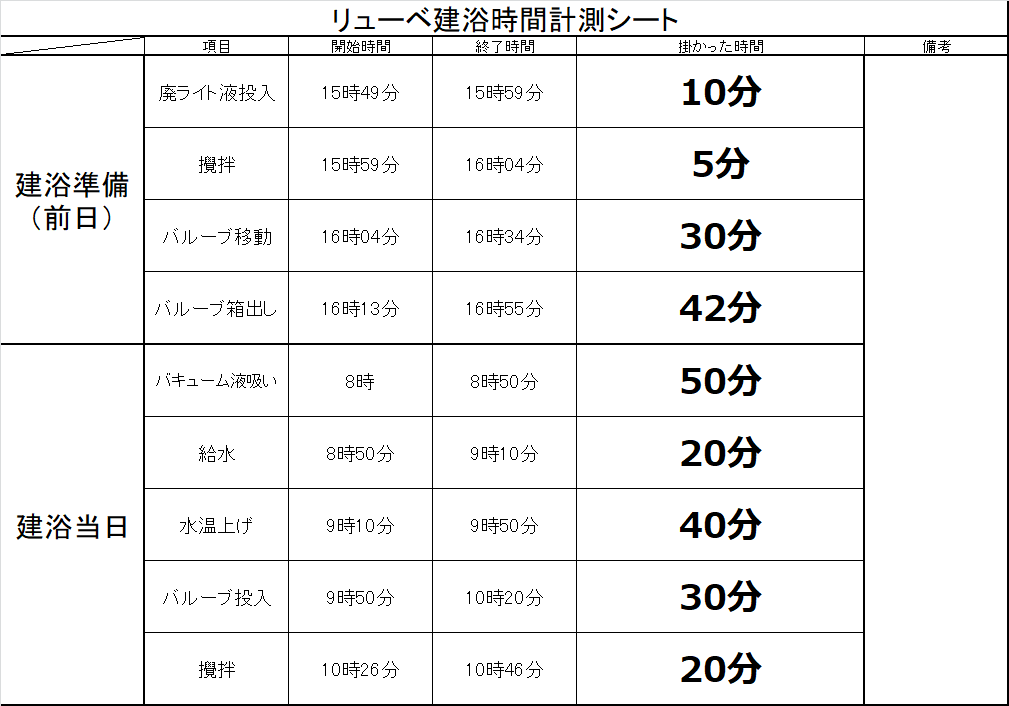 石鹸
石鹸
石鹸
石鹸関係、液吸い、水温上げに大きく時間が割かれていた
[Speaker Notes: ベテラン作業者のデータから悪さを評価します。石けん関係の作業、液吸い、水温上げに大きく時間が割かれていました。●]
現状把握
悪さの評価
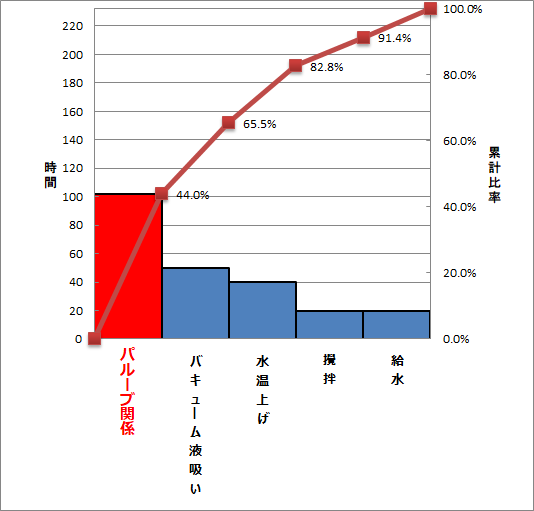 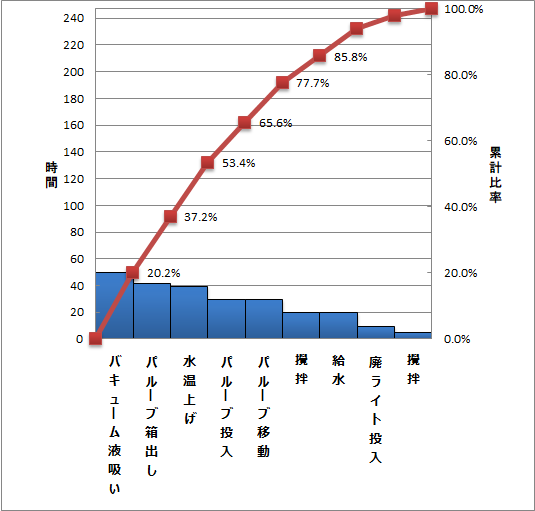 石鹸
石鹸
石鹸
石鹸
約半分の時間が
石鹸の準備等に割かれていた
[Speaker Notes: 先程のデータを元にパレート図を作成。石けん関係の作業をまとめ、上位５つに絞った所、約半分の時間が石けんの準備等にさかれていました。●]
現状把握
悪さの評価：何がいけないか
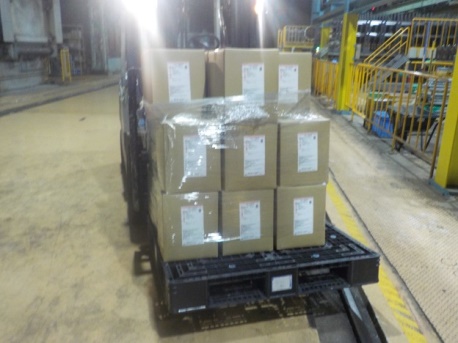 石鹸移動にて
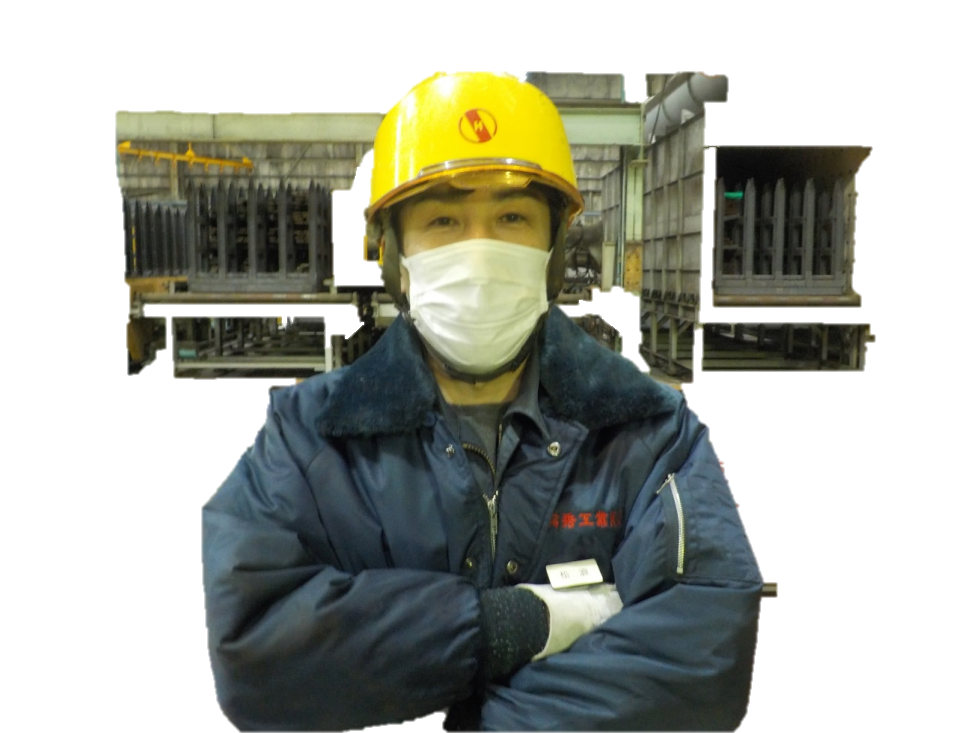 松浪　慎一さん
リフトで直接運べず、25箱全て人が運ばなくてはならない
応援を頼まなくてはいけないのも面倒。
ボンデ作業者
[Speaker Notes: 次に石けん関係になぜ時間が掛かるのかを作業者に調査しました。
まず移動作業については、安全柵があるので、リフトで直接運べない為、手作業で全て運ばなければならない点
また他工程から応援を頼まなくてはならないのが面倒である点が問題であるとのことでした。●]
現状把握
悪さの評価：何がいけないか
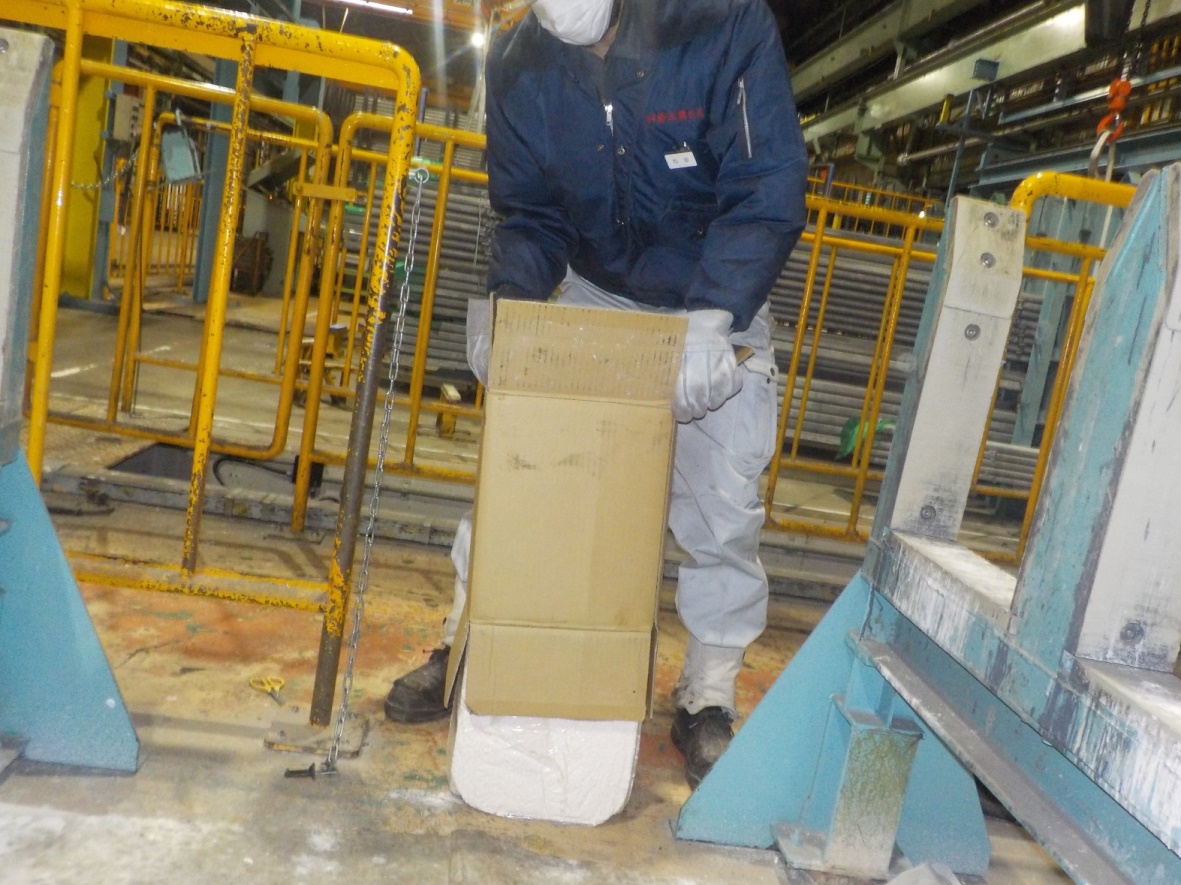 石鹸箱出し・
石鹸投入にて
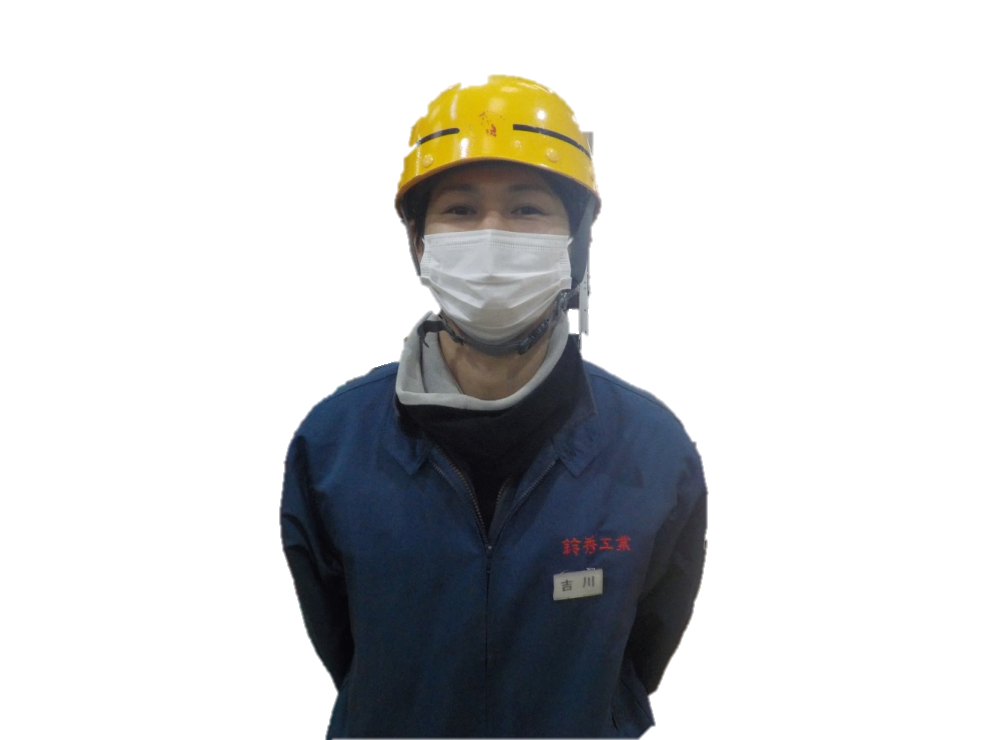 吉川　友人さん
1箱15kgもあるものを持ち上げなければならず、それが
25箱もあり時間が掛かる為、かなりの重労働
引抜作業者・建浴応援
[Speaker Notes: 次に箱出し・投入については、１５キロもあるものを２５箱、持ち上げて出さなければならないことで時間が掛かる上、かなりの重労働であることが問題であるとのことでした。●]
現状把握
悪さの評価：何がいけないか
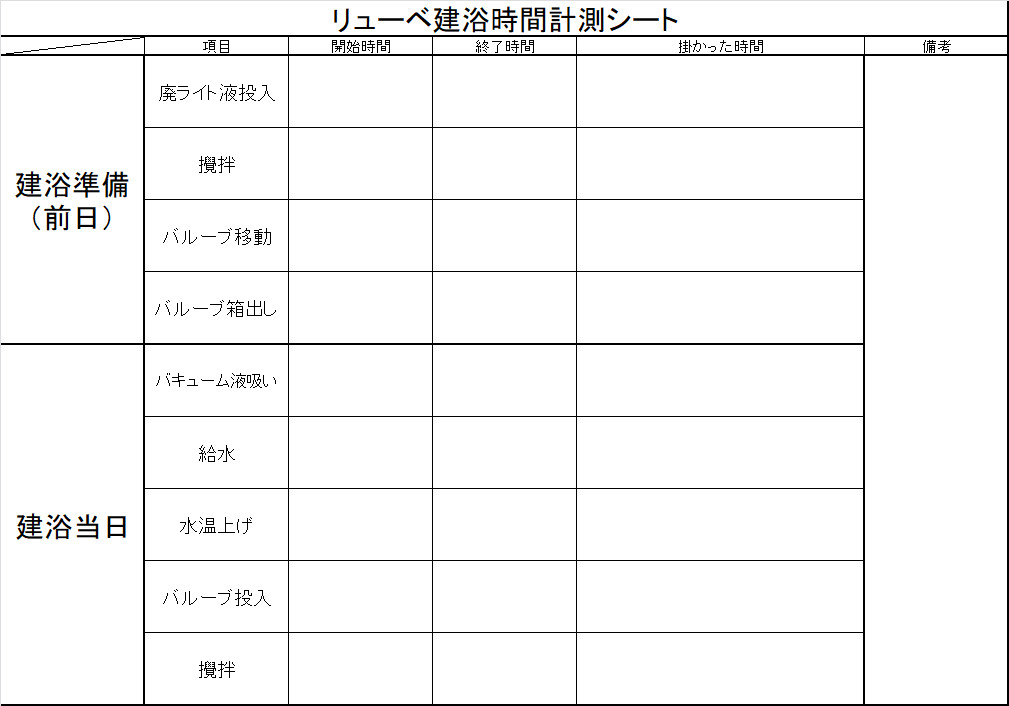 項目にて
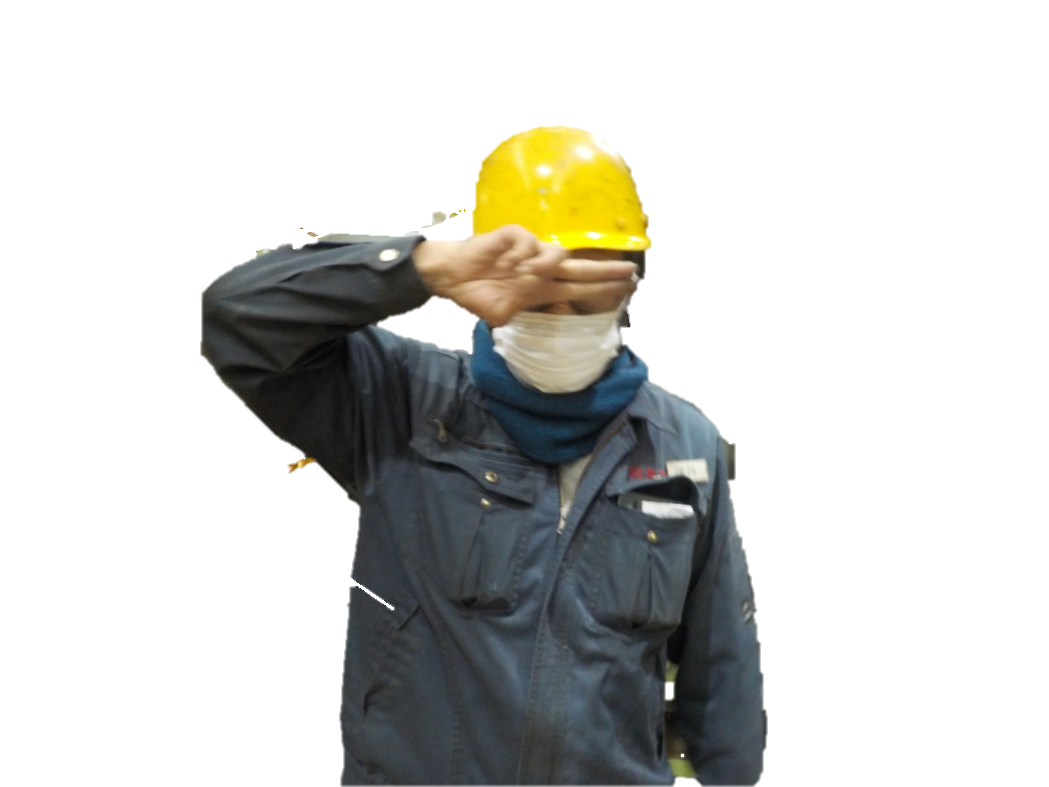 石鹸
石鹸
石鹸
深谷　智美さん
そもそも項目が多くひとつひとつに時間が掛かかっていて2日間もの時間を割いてしまっている。
熱処理作業者・建浴応援
[Speaker Notes: また項目についても意見があり、作業が多く、時間が掛かる為、
2日間時間を割かなければならないのも問題でした。●]
現状把握
作業効率の悪い点まとめ
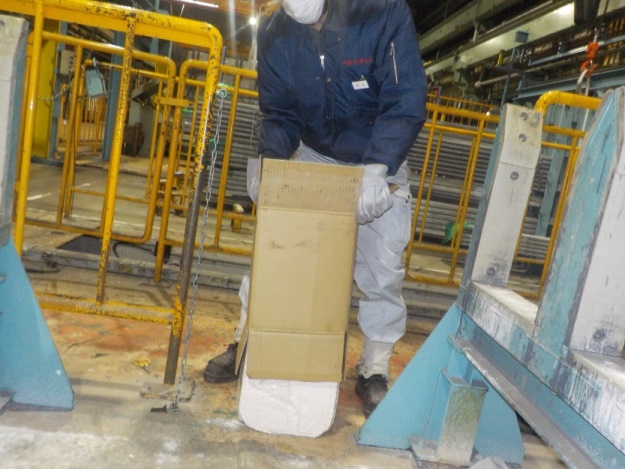 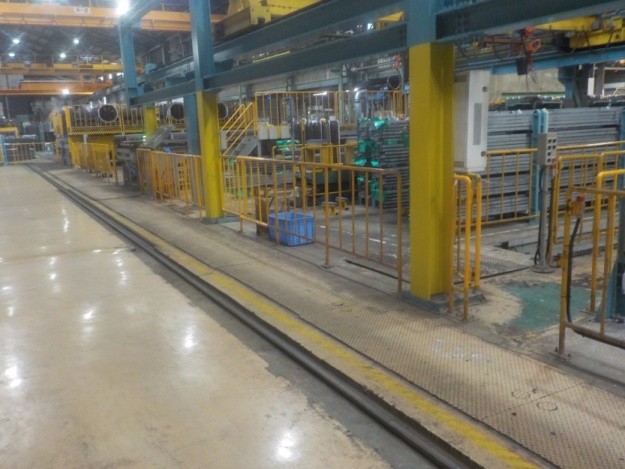 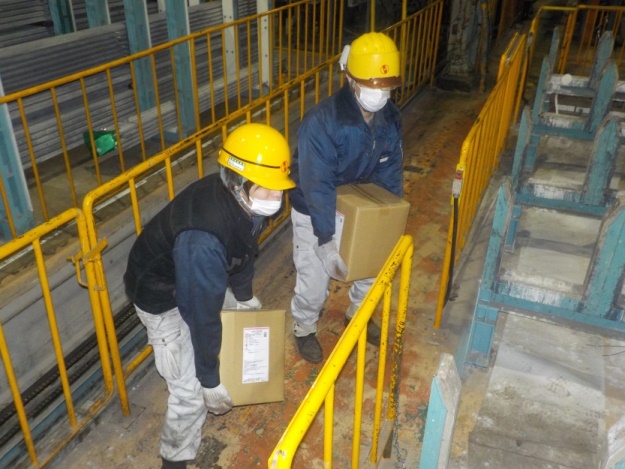 問題点②
問題点③
問題点①
柵があり
リフトで直接の移動が
　　　　　不可
準備が多いため
　前日から
始めなければならない
箱から出すために
人力で１５kgもある物を
　　持ち上げている
[Speaker Notes: 作業効率の悪い点をまとめました。
①柵がありリフトの移動が不可能
②人力で重量物を持ち上げている
➂作業が多いため、前日から始めている
以下３点を元に進めます。●]
現状把握
工程評価
平均時間＝4.9625
掛かった時間４～６時間
標準偏差＝0.65371
両側規格であるため
（6ー4）
（上限規格値ー下限規格値）
Cp＝
＝
６σ
６×0.65371
0.217903
＝
Cpの工程能力は１以下しかないため、不十分であった
項目が多く作業者の慣れなどで時間が変わってきてしまう
[Speaker Notes: 工程能力指数の評価

実作業の平均時間から工程能力指数を算出した結果、0.217となり
工程能力が不十分である事がわかり、項目が多く作業者の慣れなどで時間が変わってきてしまう事もあります。●]
目標の設定
製造部長方針　　　【標準作業を見直し徹底した無駄作業の削減】
何を　　　　　リューベ建浴時間を
いつまでに　　　３月末までに
どうする　　　　30％（約70分）削減する
根拠
生産方針の【1直当りの生産性10％向上】に基づいて
生産時間を約1時間伸ばす必要がある。
[Speaker Notes: 目標の設定
製造部長方針、標準作業を見直し徹底した無駄作業の削減を軸に
リューベ建浴時間を　3月末までに　３０％削減する。
根拠としては以下の通りです。●]
目標の設定
年間予想効果金額
30％削減
74.1分削減
建浴時間　　2４７分
3週に1回なので年/17回（ｔ数）
約21時間
74.1分　　×　　17回　　＝
1259.7分　＝
人件費3人分￥6,000×時間
￥6,000　　×　　21時間　　＝　￥126,000
年間予想効果　　約￥126,000
[Speaker Notes: 予想効果金額
年間で1人当たり作業時間を約21時間削減出来、
三人分の人件費を計算した所、12万6千円の効果が出るとの結果でした。●]
要因解析
現状把握の結果からメンバー全員でブレーンストーミング
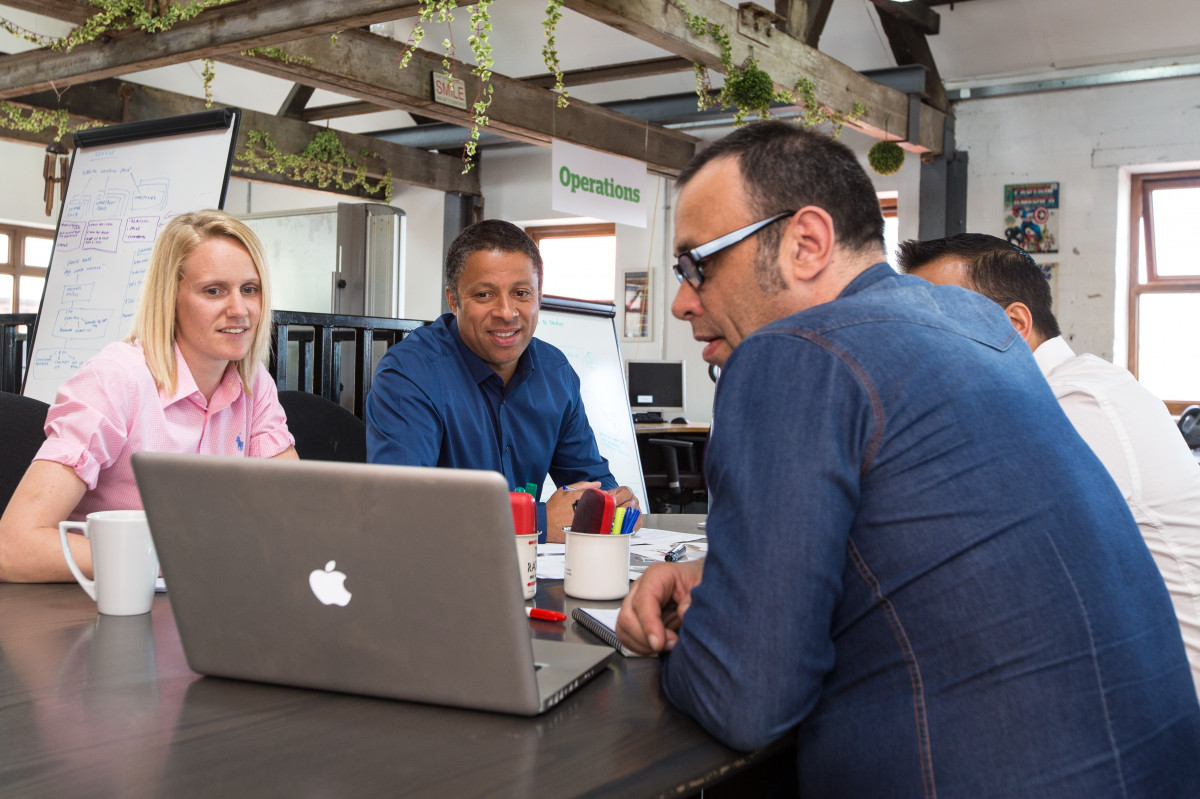 リューベ建浴準備に　　時間が掛かっている
[Speaker Notes: 【要因の解析】。現状把握の結果からメンバー全員でブレーンストーミングを行いました。●]
要因解析
＜特性要因図＞
設備
材料
リューベ建浴準備に時間が掛かっている
個数が多い
リフトで途中まで移動している
薬品の袋が破れやすい
柵がある
リューベを吸う装置が無い
薬品が溶かしずらい
リフトが入れない
段差がある
箱が重い
攪拌機が
少ない
融点が60℃
蒸気が入っているので熱い
段ボールに入っている
温度上昇に時間がかかる
スペースが狭い
粉末が硬い
薬液投入が大変
箱を置く場所が無い
薬液が冷めない
槽に高さがある
薬液の量が多い
薬品が箱の形で固まっている
やることが多い
業者に液抜きを手配している
投入が面倒
経験差がある
2日かけている
リフトを使用している
水が跳ねる
作業時間に
個人差がある
運搬が必要
やることが多い
槽の上から入れる
投入に時間が掛かる
熱い
箱出しが大変
箱が重い
人力に頼るところが多い
箱が多い
箱に入っている
手で入れている
腰に負担
方法
人
[Speaker Notes: 「リューベ建浴準備時間が掛かっている」を大要因として材料、設備、人、方法の４項目から解析していき
赤丸の「やることが多い」を主要因としました。●]
要因解析
＜なぜなぜ分析＞
主要因
なぜ②
なぜ①
なぜ③
なぜ④
なぜ⑤
1箱の量が
決まっている
重たい
運ぶのが大変
やることが多くて大変
箱出しが大変
1箱の量が
決まっている
数が多い
蓋開けが大変
販売側の都合
リフトが
入れない
場所が遠い
柵がある
ダンボールに
詰め込んでいる
ダンボールが
小さい
販売側の都合
中身が硬い
ポイントを
下回ると
ダイスマーク
要因になる
規定ポイント
がある
箱が多い
[Speaker Notes: その主要因に対してなぜなぜ分析を行い、「販売側の都合」を真因としました。●]
要因解析
真因
真因の事実検証
販売側の都合
薬品会社
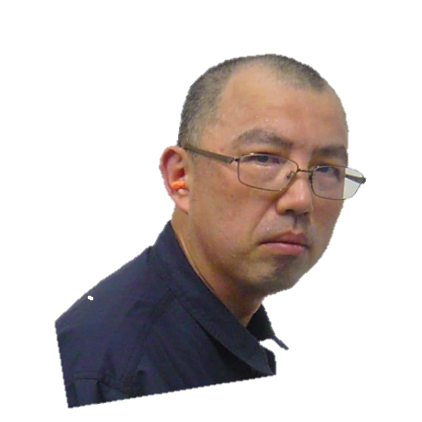 運搬方法で
別のやり方はあるか
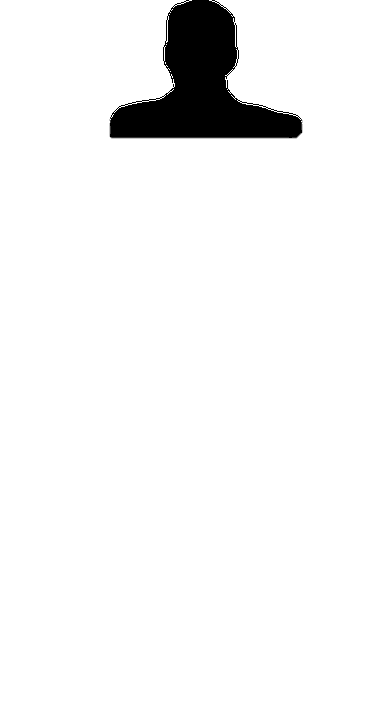 全てのお客様へ
ダンボールに詰めて
送っている
[Speaker Notes: 真因の事実確認として業者へ運搬方法にて質問した所、
客先全てに同じ方法で送っているとのことが分かりました。●]
要因解析
全ての問題点の理由が
「石鹼がダンボール積めで大量に届く為」
　　　　　　　　　　　　　　　　に当てはまる！
真因の事実検証
問題点①
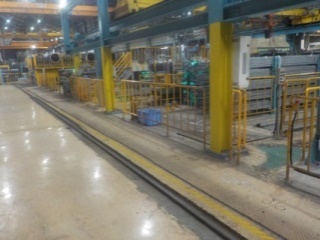 柵がありリフトで
直接の移動が不可
ダンボールで
大量に届く理由は
問題点②
真因
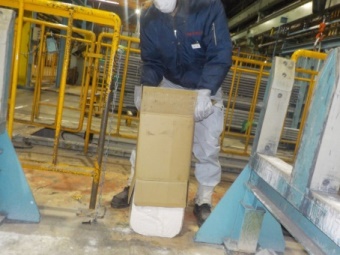 箱から出すために人力で
１５kgもある物を
持ち上げている
販売側の都合
問題点③
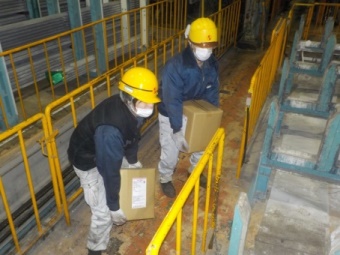 準備が多いため前日から
始めなければならない
事実検証完了！
[Speaker Notes: 現状把握で出た問題点の理由が「石けんがダンボール積めで大量に届く為」にすべて当てはまるので、
その理由は真因と結びつく為、事実であることが分かりました。●]
対策の立案
対策案の算出
前工程：熱処理　ボンデ　後工程：引抜きの3工程のメンバーで立案
対策案
変更可能な場合
なぜなぜ結果　【販売側の都合】
薬液の変更
軽くてすぐ溶けるもの
機械で運んで一回で投入が終わる
フレコン化する
変更不可能な場合
発注個数を減らす
濃度のポイントを精査してその分だけ頼む
リフトだけで運べるようにする
リフトが通れる道を作る
常に追加で出来る装置を作る
石鹸追加装置を作る
[Speaker Notes: 対策の立案
真因から熱処理、ボンデ、引抜きのメンバーで意見を出し合い、以下の意見が出ました。●]
対策の立案
対策案の評価
採点評価　　　　　　1～5
安全性
合計
効果
技術性
現実性
作業性
経済性
対策案
なぜなぜ結果【販売側の都合】
4
2
4
3
2
2
17
薬液の変更
5
4
4
4
3
2
22
フレコン化する
1
3
19
2
5
4
4
発注個数を減らす
2
1
2
3
2
2
12
リフトが通れる道を作る
4
1
1
1
3
5
15
石鹸追加装置を作る
[Speaker Notes: 先程の意見をマトリックス図を用いて、効果、現実性、経済性、技術性、作業性、安全性の6項目で点数付けした結果、
一番点数の高かった『フレコン化する』に決定。変更不可の場合「発注個数を減らす」にシフトして動くことにしました。●]
対策の立案
対策案の安全・品質確認
フレコン化する
安全確認
品質確認
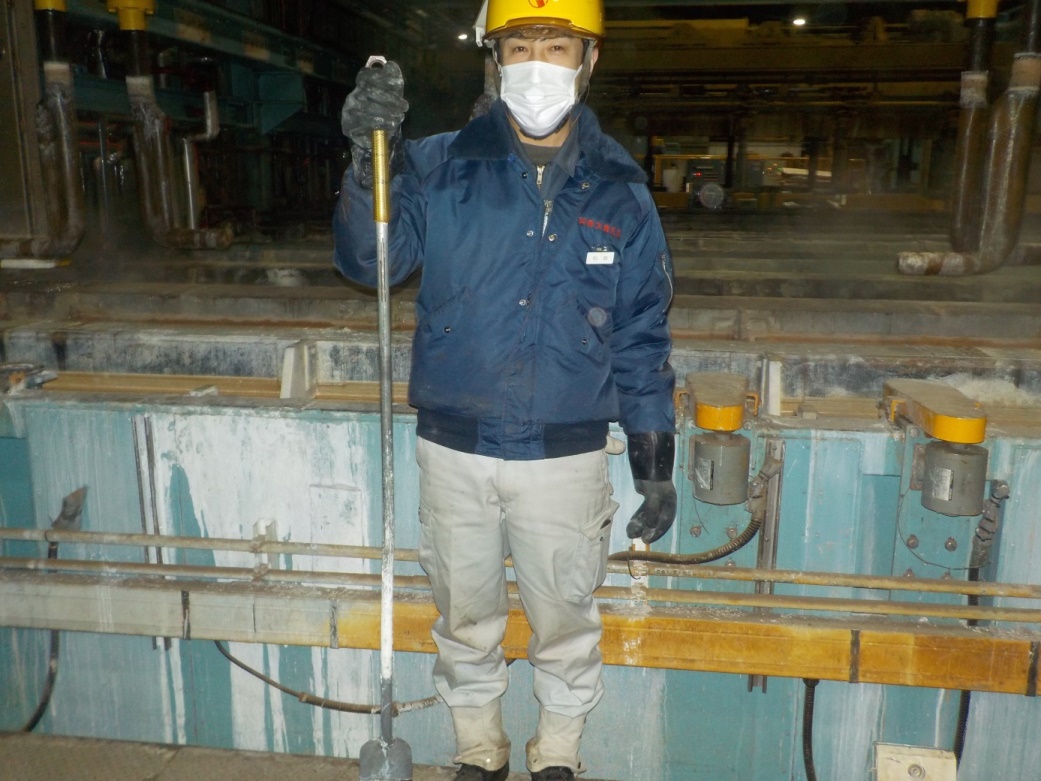 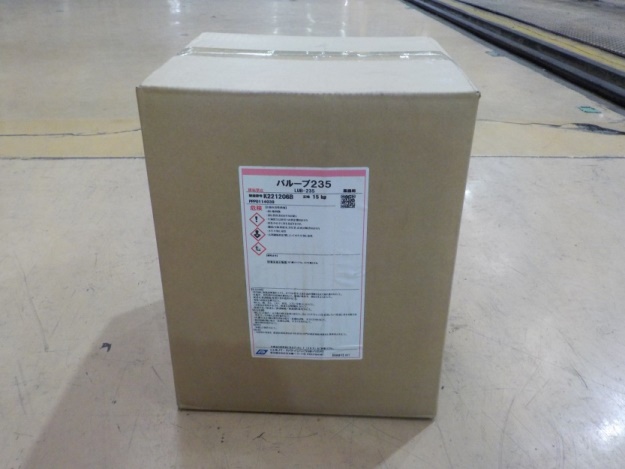 小西Sより
松永係長より
薬液濃度
能力に影響はないか
水跳ねによる災害
ヒヤリハットが起きないか
対策
低くなった時の為に、
調整用の石鹼を注文
対策
事前のKY、ゴム手とシールド
[Speaker Notes: 対策の安全・品質に関して上長、技術に相談し、それぞれ対策をして実施に移りました。●]
対策の立案
工夫できる点
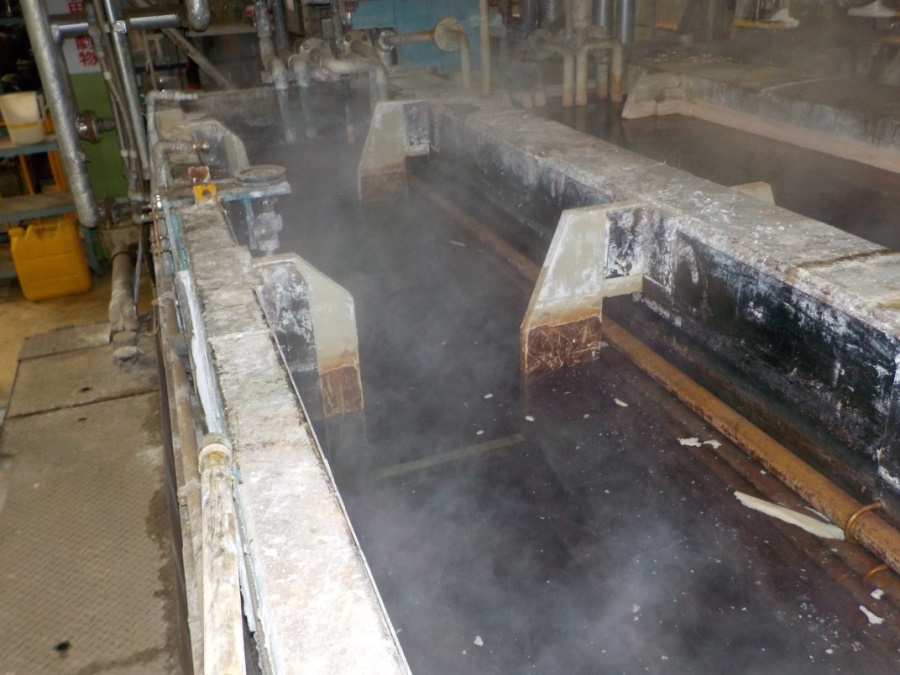 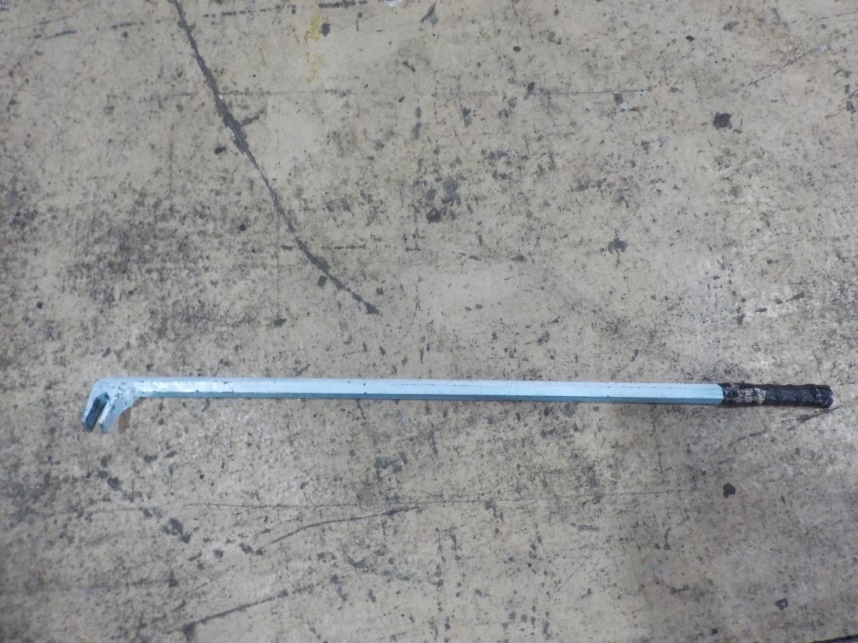 作業者に負担が
掛からないような治具の作成
水跳ねをしないよう水位を下げる
[Speaker Notes: 安全には細心の注意を払い、今までより水位を低くする、治具を作製するといった工夫をあらかじめ用意しました。●]
対策の立案
対策案の効果確認
フレコン化する
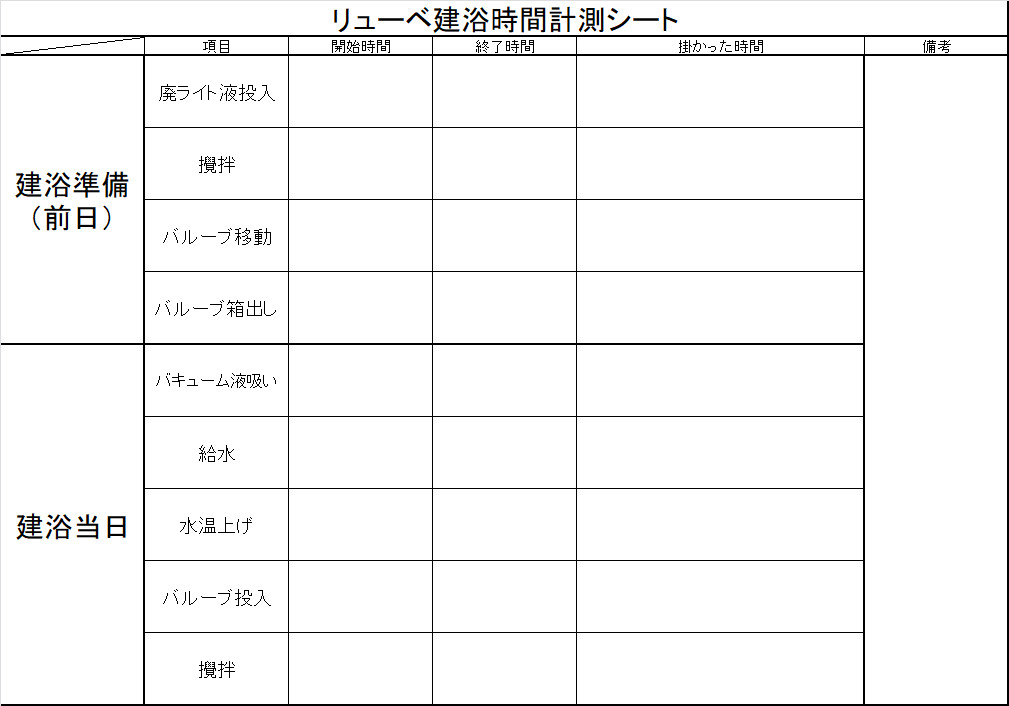 石鹸の移動と箱出し・投入が
　　　　　１つにまとまる！
石鹸
石鹸
作業が少なくなり
負担軽減＆時間短縮！
単純作業でバラつきが無くなる！
石鹸
[Speaker Notes: 対策案の効果としては石けんの移動と箱出し、投入が無くなるので作業が少なくなり、負担軽減と時間短縮、少人数化の効果が見込めます。●]
対策の立案
対策案の効果確認
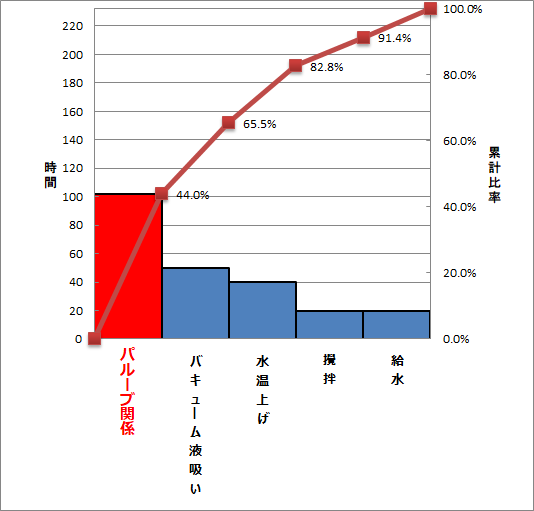 フレコン化する
目標
リューベ建浴時間を
３月末までに
30％削減する
石鹸
全体の４４％を占めていた時間が
大幅に減る為、目標達成が見込める！
[Speaker Notes: また、目標に対しても約40％を占めていた時間が大幅に減らせるので達成できると仮定しました。●]
対策の実施
実施するための計画
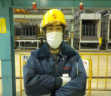 可能かどうか
真因
実例が無いが
可能ではある
業者の方と打ち合わせ
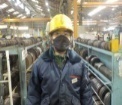 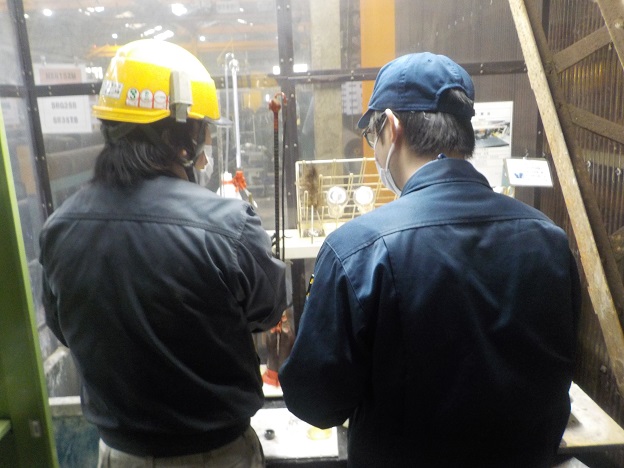 フレコン自体はあるの？
販売側の都合
やったことが無いので
特注で作る必要がある
(料金は変わらない)
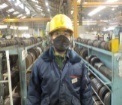 一つにして溶けるのか
そもそも袋内で
固まってしまうかも・・
[Speaker Notes: 対策の実施
実際に業者の担当者の方と話し合いをし、フレコン化出来るかを聞いてみた所、可能との回答を頂きました。
ですが、いくつか問題点があることが分かりました。●]
対策の実施
問題点
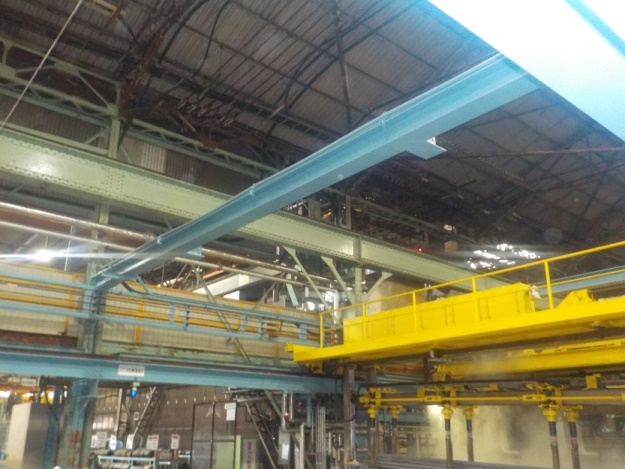 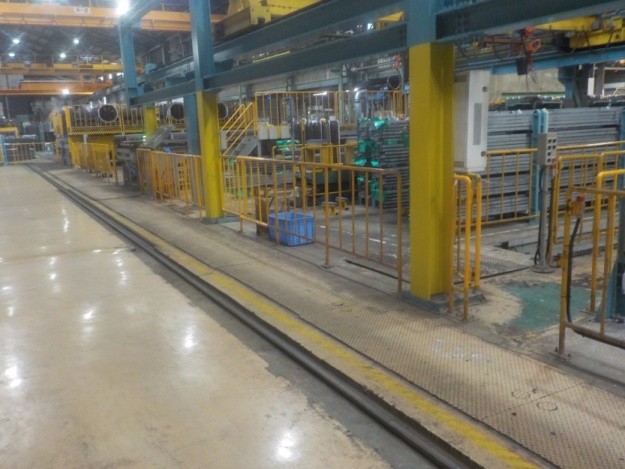 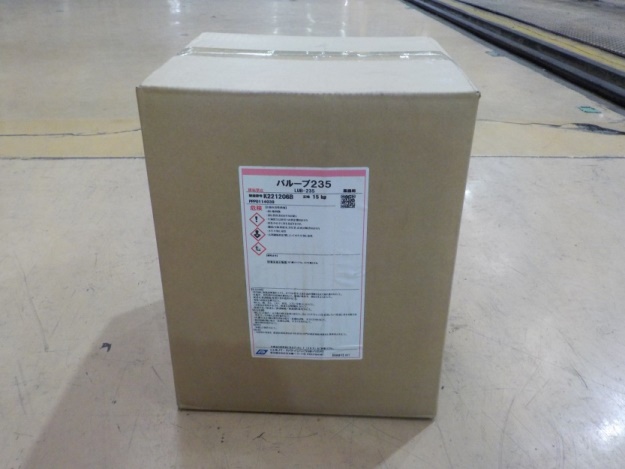 問題点②
問題点③
問題点①
柵があり
リフトで直接の移動が
　　　　　不可
石鹼を
一袋にまとめるため塊になり
　出ない可能性があり
H鋼があり
クレーンで超えられるかが
　　　　わからない
[Speaker Notes: ①H鋼がありクレーンで超えられるかがわからない。
②柵がありリフトで直接の移動が不可。
➂石けんを一袋にまとめるため塊になり出ない可能性がある。●]
対策の実施
実施計画：テスト実施
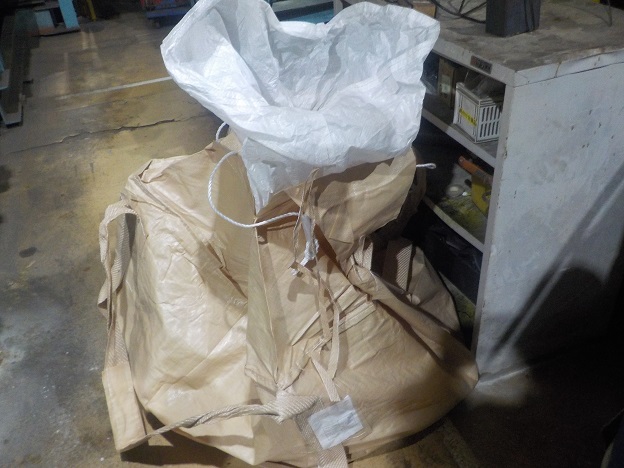 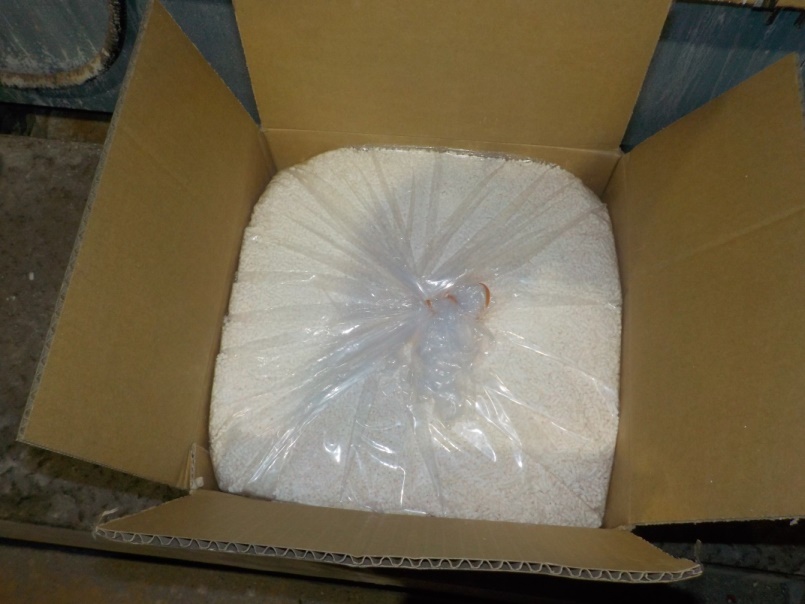 問題点①、②、➂を検証するため
予めショット玉のフレコンを使いテスト
[Speaker Notes: そこでテストとして、同じような状況を作り、余っていたダスト袋に石けんを4箱分入れて1日置いておきました。●]
対策の実施
実施計画：テスト実施
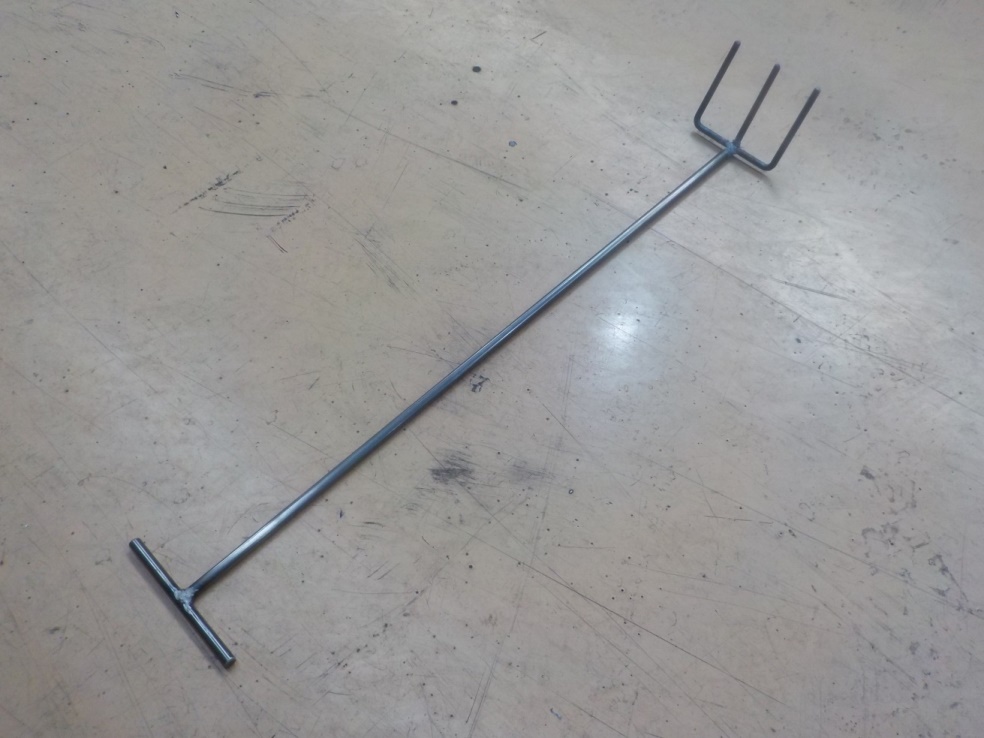 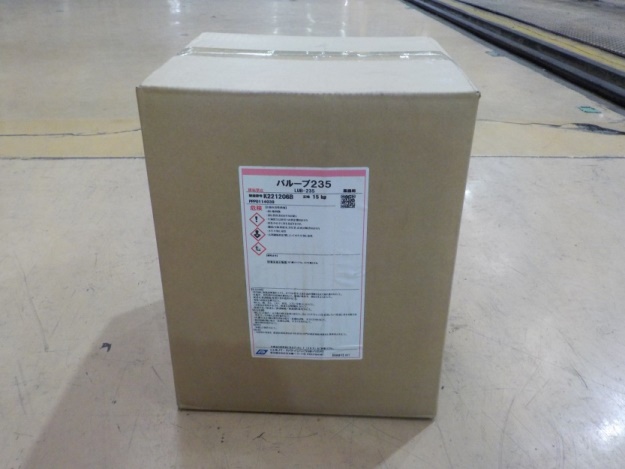 問題点③
石鹼を
一袋にまとめるため塊になり
　出ない可能性があり
専用の解し棒を作製
[Speaker Notes: また石けんが固まって出てこないことを想定し、あらかじめ専用の治具を作成しておきました。●]
対策の実施
実施計画：テスト実施
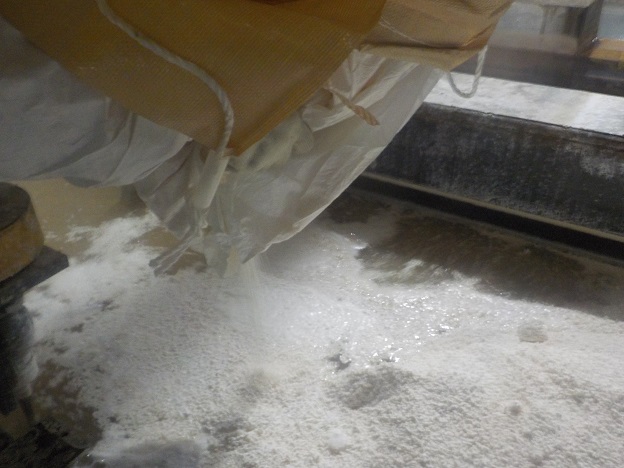 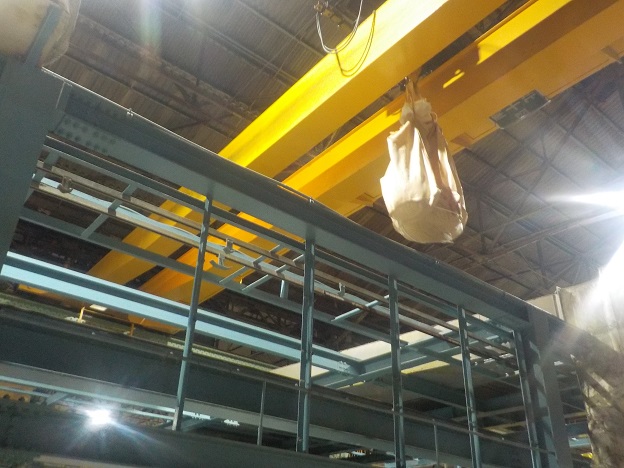 CLEAR
CLEAR
A‐1クレーンで通り抜け可能
A‐2クレーンは
ボンデチェーンブロッククレーン
と併用する事で可能
そのまま入れてみたが
固まらずに
投入する事が出来た
[Speaker Notes: テスト結果　
クレーンを使っての投入は可能、袋を開けた際も固まらず投入ができました。●]
対策の実施
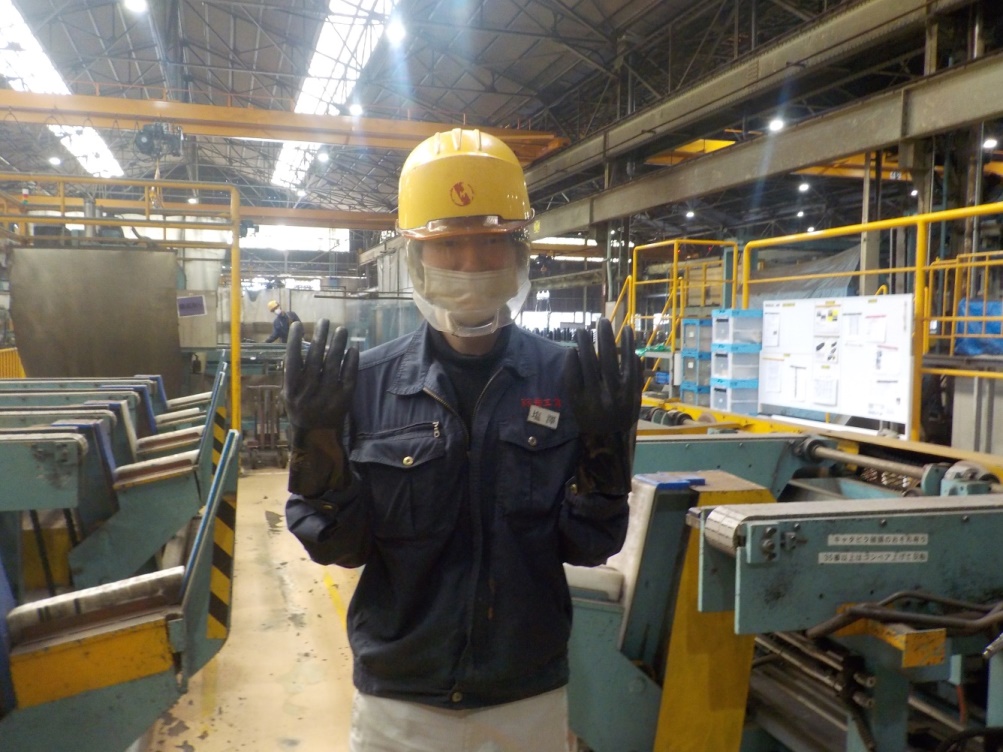 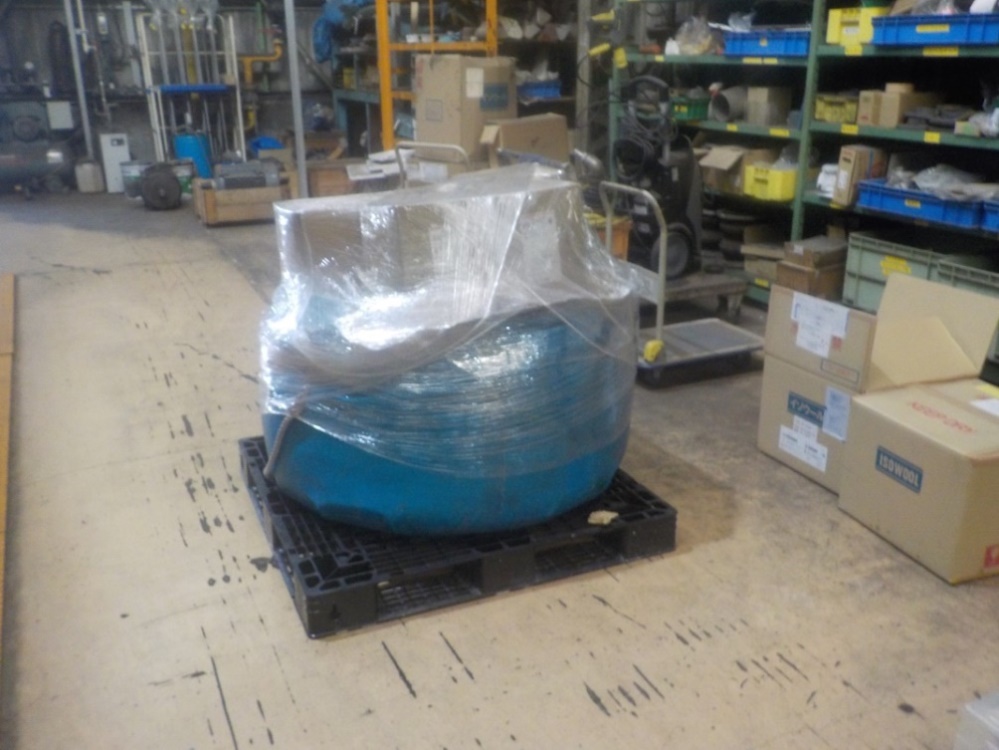 フレコン到着
ゴム手＆シールド装着
いざ実施！
[Speaker Notes: 石けんのフレコンが届いたので、事前にKYを行い、作業してみると●]
対策の実施
事前のテスト結果
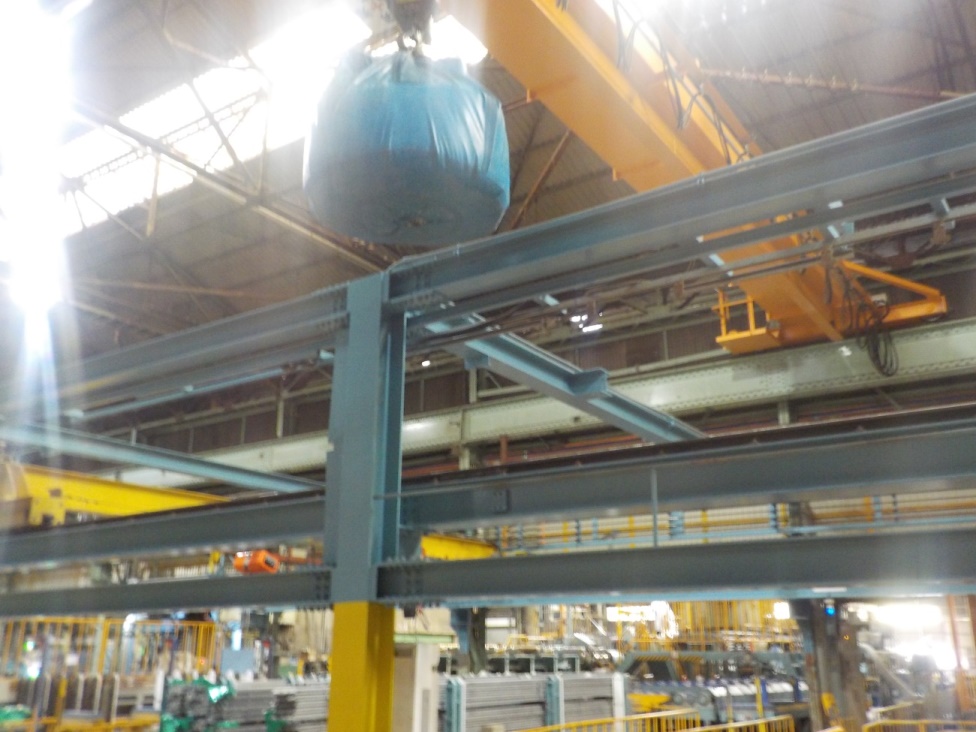 A‐1クレーンで通り抜け可能
A‐2クレーンは
ボンデチェーンブロッククレーン
と併用する事で可能
テスト通り問題無く移動できた！
[Speaker Notes: テスト結果と同じようにクレーンでの通り抜けが出来たので、そのまま投入へ●]
対策の実施
事前のテスト結果
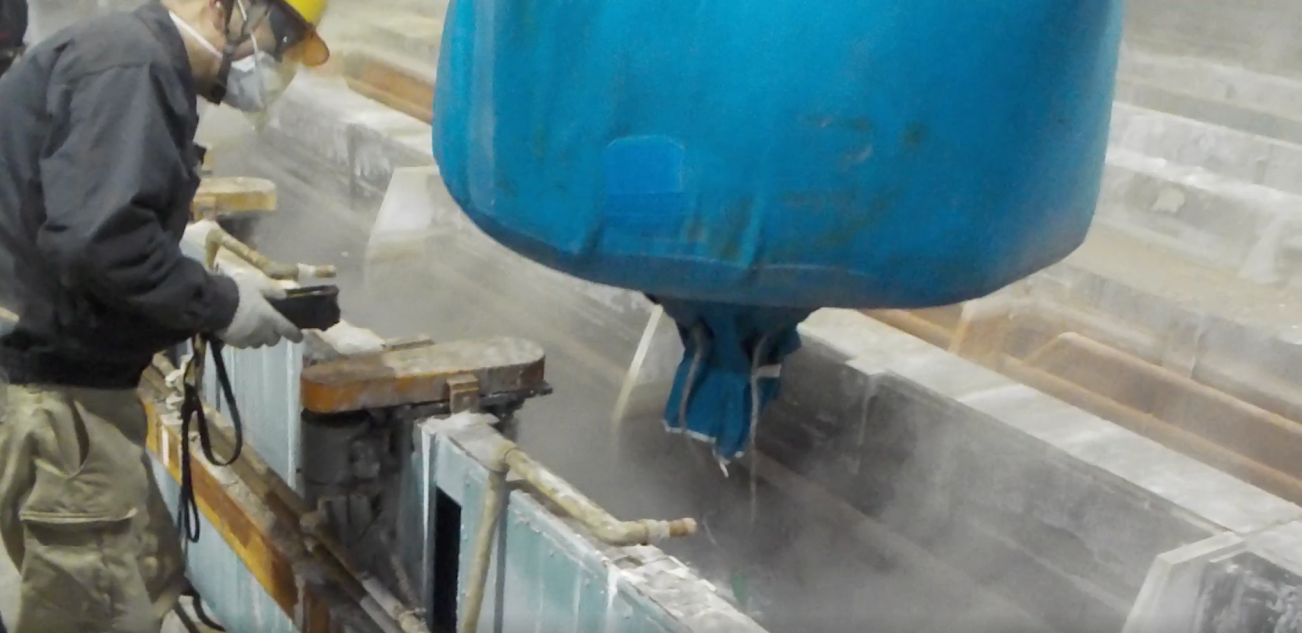 そのまま入れてみたが
固まらずに
投入する事が出来た
Oh  No・・・
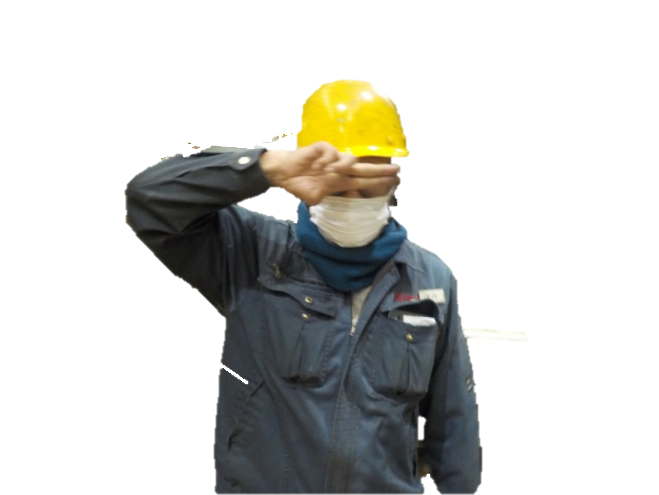 テストと違い、量が多く到着後1日は
経過してしまう事から固まってしまった
[Speaker Notes: テスト4箱分６０㎏に対してフレコンは３００㎏の為、石けんが出てこないという事態に●]
対策の実施
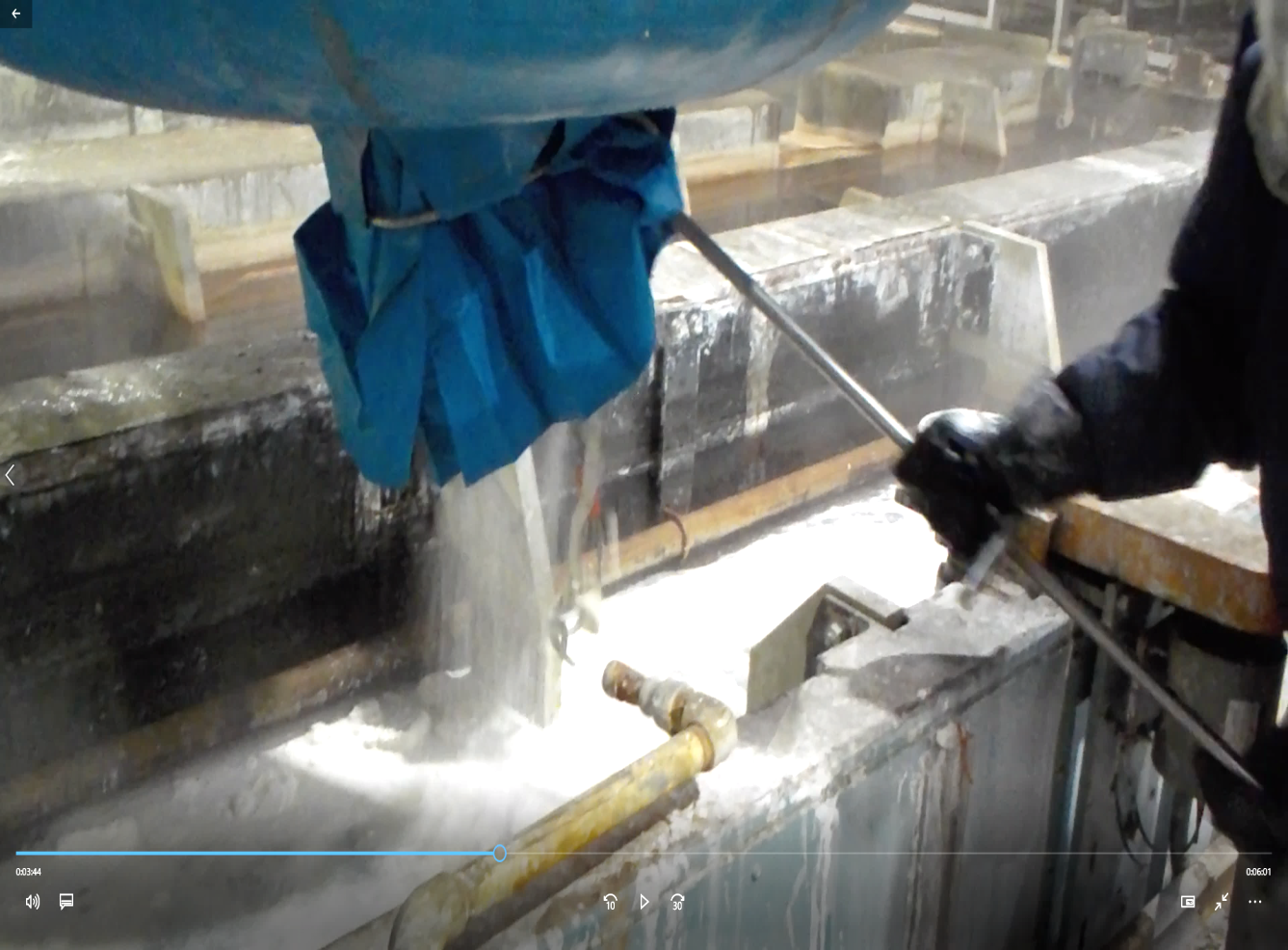 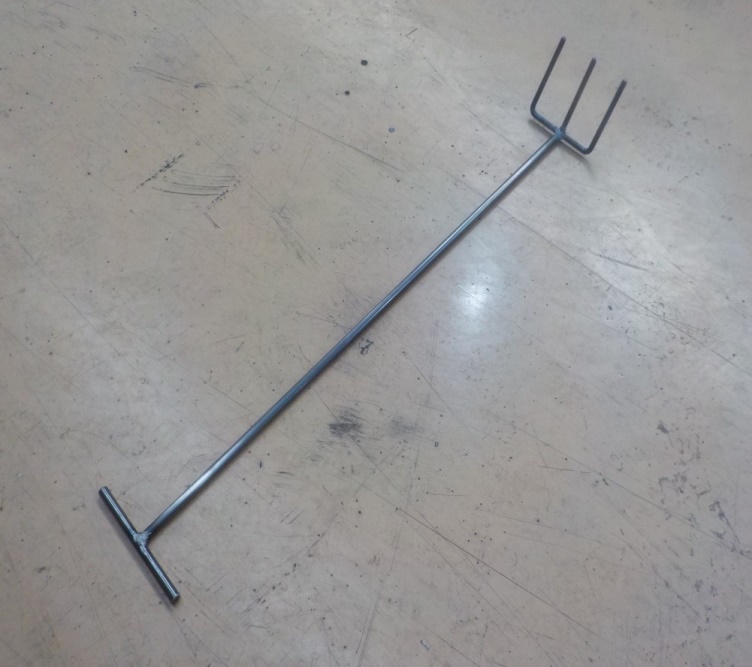 事前に作製した治具を使い石鹸を出すことが出来た！
対策完了
[Speaker Notes: しかし、事前に作製していた治具のおかげで安定して出すことが可能に、逆に一気に出てこない為、クレーンを移動しながら出来るので、槽全体に満遍なく入れれる上に安全に作業が出来ました。
これにて対策完了、効果の確認へ。●]
効果の確認
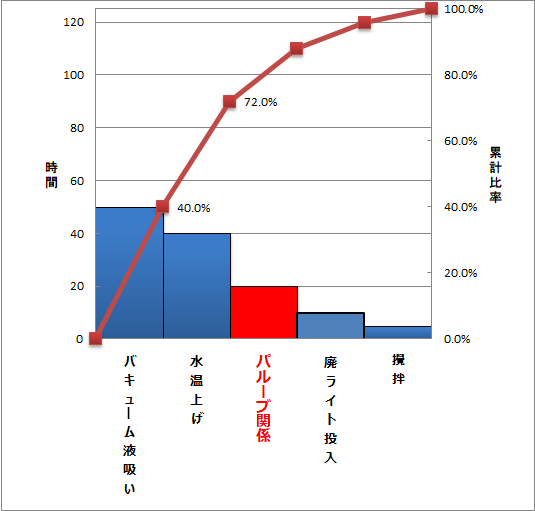 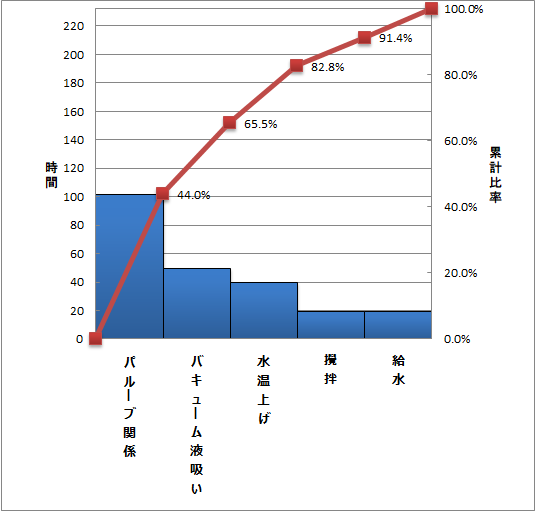 92分の削減
石鹸
石鹸
対策後パレート図
青対策前　赤対策後
[Speaker Notes: 青が対策前で赤が対策後になります、92分の削減に成功しました。●]
効果の確認
92分の削減
37％削減
目標
37％の削減により
目標達成
リューベ建浴時間を3月末までに30％削減する
取り上げた理由
◦無駄を削減し、効率を上げる事が出来た
・製造部長方針による無駄削減に繋げる
◦かかる時間が減少した為、回数が増加した場合でも生産への影響を少なく出来た
・生産増加傾向に伴い、建浴回数も増加
[Speaker Notes: ３７％の削減により目標達成です。
またテーマを取り上げた理由に関しても解決する事ができました。●]
効果の確認
両側規格の式
工程評価の変化
対策前
対策後
掛かった時間４～６時間
掛かった時間３～４時間
平均時間＝4.9625
平均時間＝ 3.4292
標準偏差＝0.65371
標準偏差＝９
（6ー4）
（4ー3）
（上限規格値ー下限規格値）
Cp＝
＝
＝
６×９
６σ
６×0.65371
1.5
0.217903
＝
＝
作業が楽になった事でバラツキが無くなった
Cpの工程能力が1＜1.5＜1.67である為、十分であった
[Speaker Notes: 工程能力指数の変化
対策後の作業平均時間から工程能力指数を算出した結果、1.5となりました。
この結果から作業が楽になった事でバラツキが無くなり工程能力が十分である事がわかりました。●]
効果の確認
37％削減
有形効果　　年間効果金額
建浴時間　　2４７分
155分　92分削減
3週に1回なので年/17回（ｔ数）
1564分　＝
約26時間
92分　　×　　17回　　＝
人件費2人分￥4,000×時間
￥4,000　　×　　26時間　　＝　￥104,000
人員が1人減ったので
￥104,000　　+　　￥140,000　　＝　￥244,000
年間効果　　約￥244,000
[Speaker Notes: 有形効果では、作業時間が年間26時間削減でき３人作業から２人作業となった事で
年間効果金額は、24万4千円となりました。●]
目標の設定
予想効果との差
実際の効果
予想効果
30％削減
37％削減
年間効果　約￥244,000
年間効果　約￥126,000
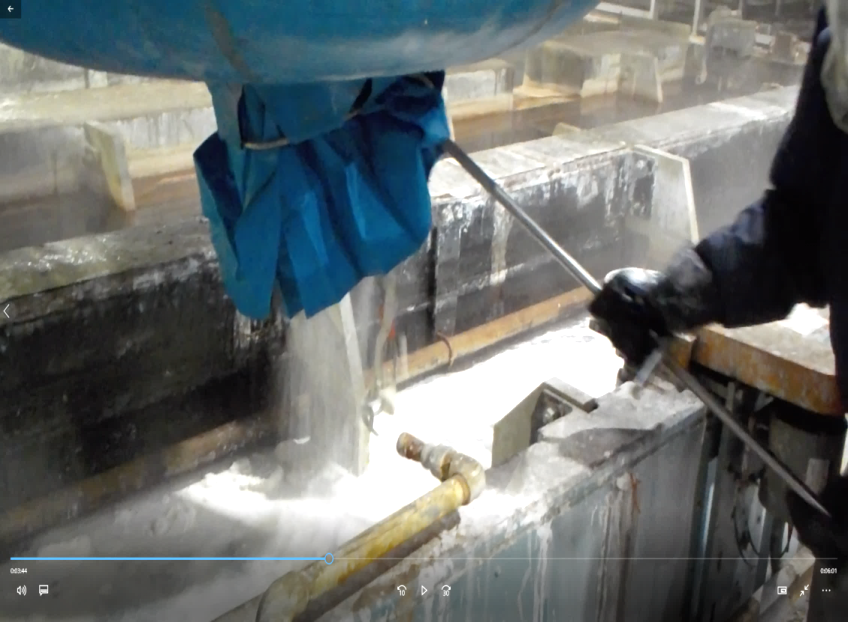 ◦準備・薬剤投入において
予想より速くすることが出来た
◦薬剤が予想よりも柔らかかった
ので解すのに時間が掛からなかった
[Speaker Notes: 予想効果金額は12万6000円に対して24万４０００円の削減になりました。
差が出た理由として以下が挙げられます。●]
効果の確認（無形）
無形効果
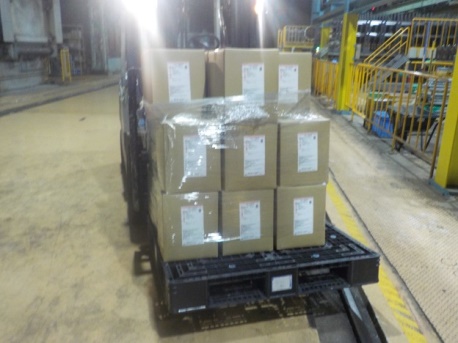 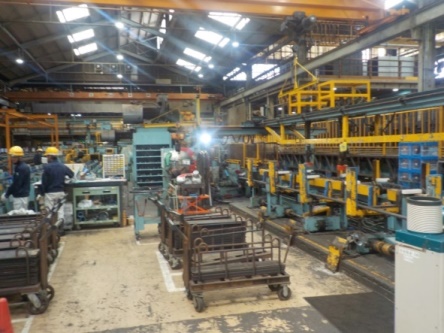 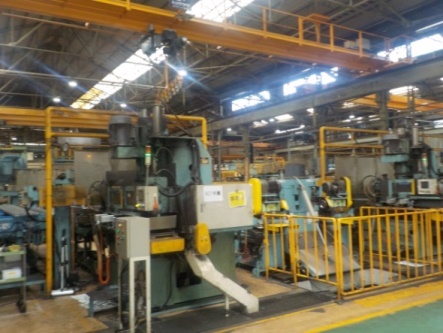 ①応援不要のため、他工程作業者の負担軽減・生産時間増加
②業者の箱入れ作業が無くなり、
負担軽減したとの回答あり
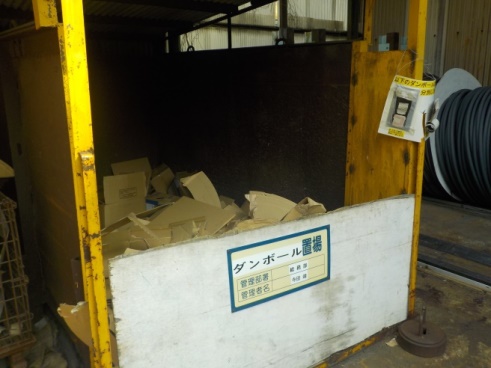 ③段ボールを使用しなくなったため、
段ボールの廃却量減少
[Speaker Notes: 無形の効果として　
①応援不要のため、他工程作業者の負担軽減・生産時間増加
②業者の箱入れ作業が無くなり、負担軽減したとの回答
③段ボールを使用しなくなったため、段ボールの廃却量減少
などが挙げられます●]
効果の確認（無形）
他工程へ影響がないか
①濃度が若干低くなったが、規定値内の為、引抜きに影響なし。
②A１、A２クレーンどちらでも出来る為、酸洗と建浴が被っても問題無し。
③少人数化により、応援による他工程の遅延なし。
[Speaker Notes: 他工程への影響を確認しました。
関わりのある熱処理、引抜き、後工程、酸洗、全てに影響はありませんでした。●]
歯止め
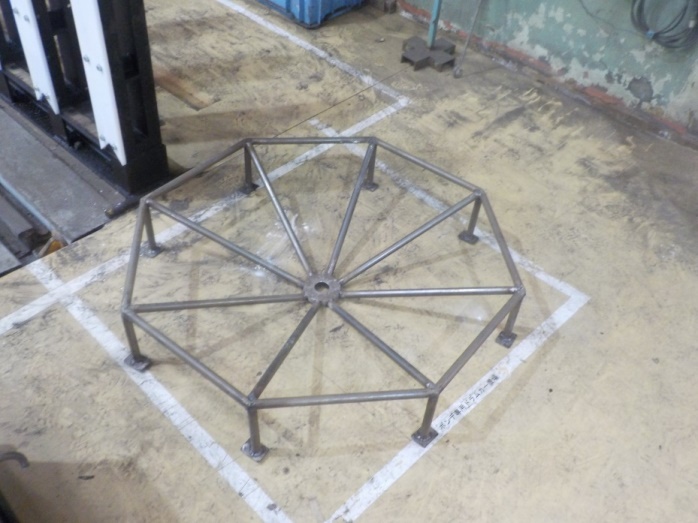 標準書
5.10.4.2.4_酸洗・ボンデ液建浴補給要領_Rev.22
変更内容
石鹸25箱分→フレコンバック　

安全
シールド、ゴム手袋着用
荷の適正高さを記載
床面を平面ではなく、
尻つぼみ型にすることによって固まる箇所を小さくした
フレコン置き場の作成
標準書改訂
[Speaker Notes: 歯止め
標準改訂と作業従事者に教育記録の発行、及び教育を行いました。●]
歯止め　横展開
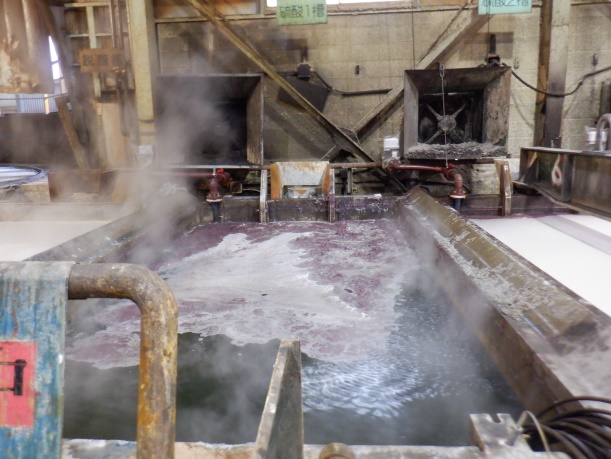 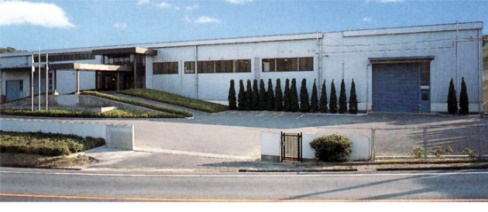 第一製造　酸洗工程
山口工場　ボンデ工程
同一作業場所に資料を確認して貰い、横展開の検討をお願いした。
[Speaker Notes: 横展開として、同一作業をしているCH　酸洗工程、山口工場　ボンデ工程に資料の確認をしてもらい、横展開の検討をお願いしました。●]
サークルレベル
Ｄ－１ゾーン
Ｃ－１ゾーン
Bゾーン
Aゾーン
X軸：QCサークルの平均的な能力
Ｙ軸：明るく働きがいのある職場
現状
現状
項目
レベル掌握内容
項目
レベル掌握内容
レベル
レベル
ＱＣの基本的な考え方と
3.0
2.4
イ
イ
人間関係とチームワーク
問題解決ステップ
ＱＣサークル活動の運営の仕方
2.8
4.2
ロ
ロ
ＱＣサークル会合実施状況
（リーダーシップ）
ＱＣ手法の使い方と
2.5
2.7
ハ
ハ
上司・スタッフ・関連部署との連携
目標レベル
（3.5,3.5）
（3.5,3.5）
目標レベル
活動結果のまとめ・発表
ＱＣや仕事の知識・技能を
3.0
2.8
ニ
多技能の向上・ローテーションなど
ニ
Cゾーン
向上させようという意欲
改善技能・改善能力
3.2
3.2
ホ
ホ
職場の５Ｓとルール遵守
（改善に対するヤル気）
14.5
15.3
合計
合計
Dゾーン
C-2ゾーン
2.9
3.1
５項目平均点
５項目平均点
Ｄ－２ゾーン
Ｙ軸
サークル能力
働きがいのある職場
Ｘ軸
目標　レベルアップ
[Speaker Notes: 活動後はＢゾーンに到達出来ましたが、目標とするレベルまでは届きませんでした。●]
まとめ
前回の反省点
・テーマに難航し、進行が止まる場面が多々あった。

⇒進行が止まることなくできた　〇
・目標達成したが、グラフやデータ取りの内容が
　薄く、分かりにくかった。

⇒データ取りは出来たが、建浴自体が少なく
　ｎ数を増やせなかった。　▲
・役割分担が出来ていなかった為、連携が
　うまく取れなかった。

⇒役割分担は出来ていたが、負担がボンデ
　作業者にいってしまった。　×
[Speaker Notes: まとめ。ＰＤＣＡにてまとめました。
良かった点として、ほぼ０コストで大きな改善をすることが出来ました。
悪かった点として、作業者が限定されてしまう場面がありました。ですが様々な道具を用いて全員で情報を共有することができました。●]
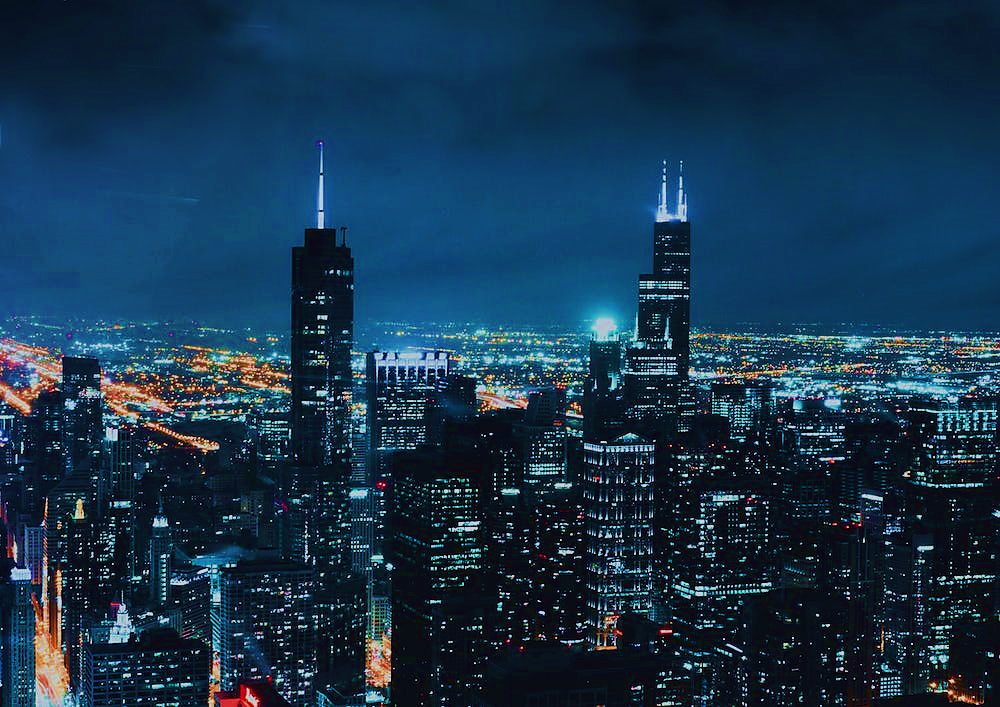 御清聴ありがとうございました！
Vengers
Vengers
[Speaker Notes: ご清聴ありがとうございました。]